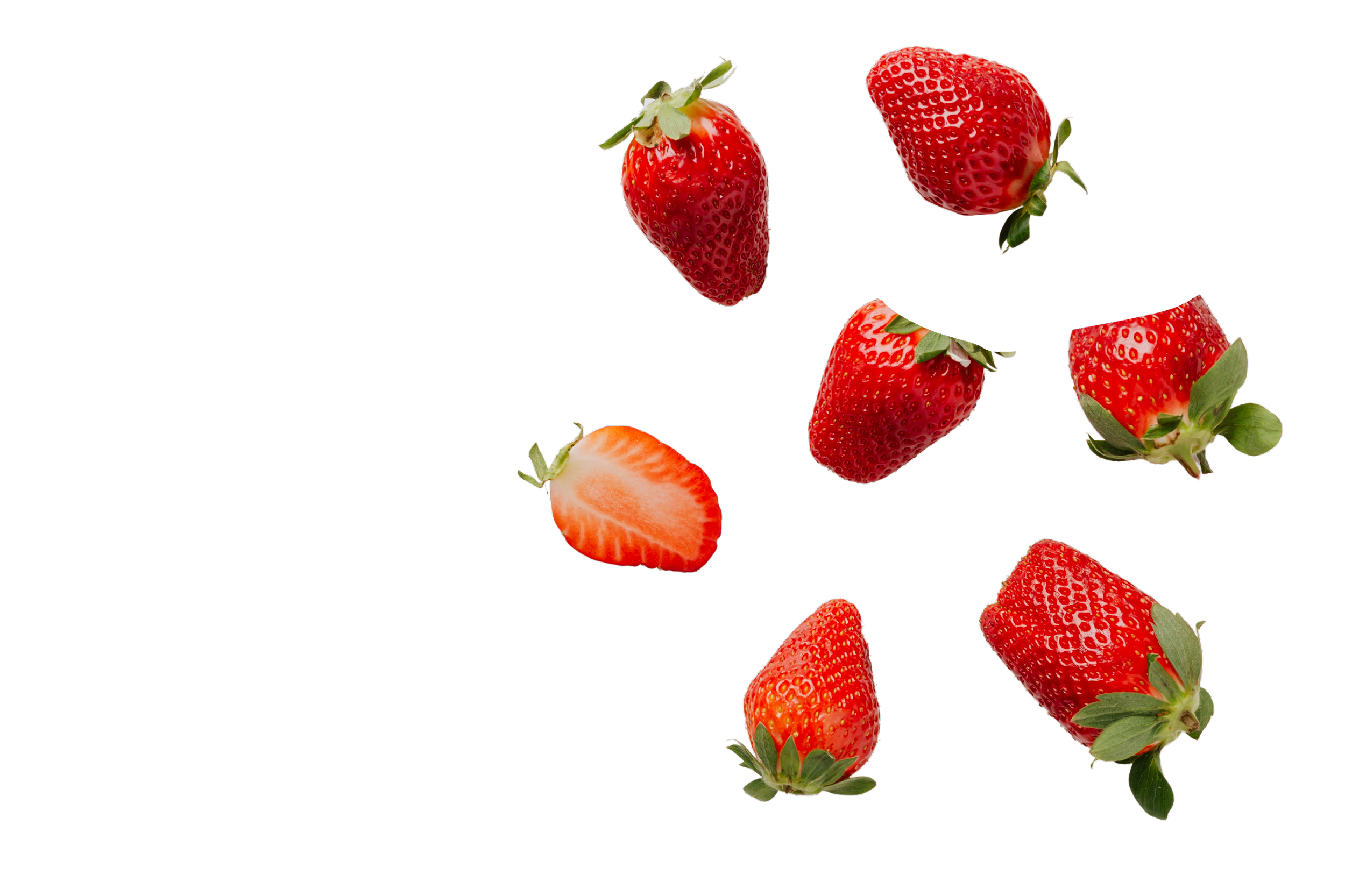 Elaborate on what you want to discuss.
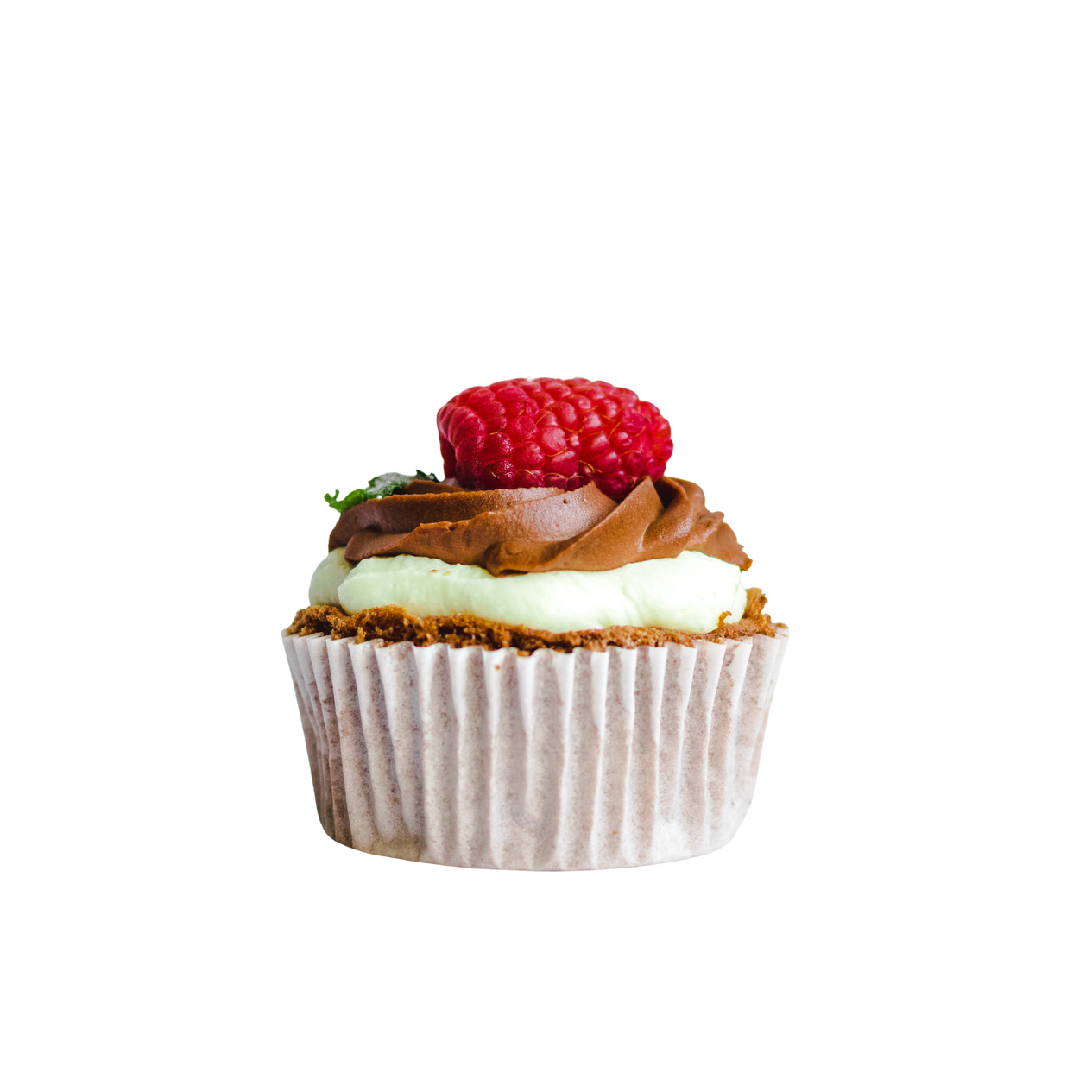 FOOD
BROCHURE
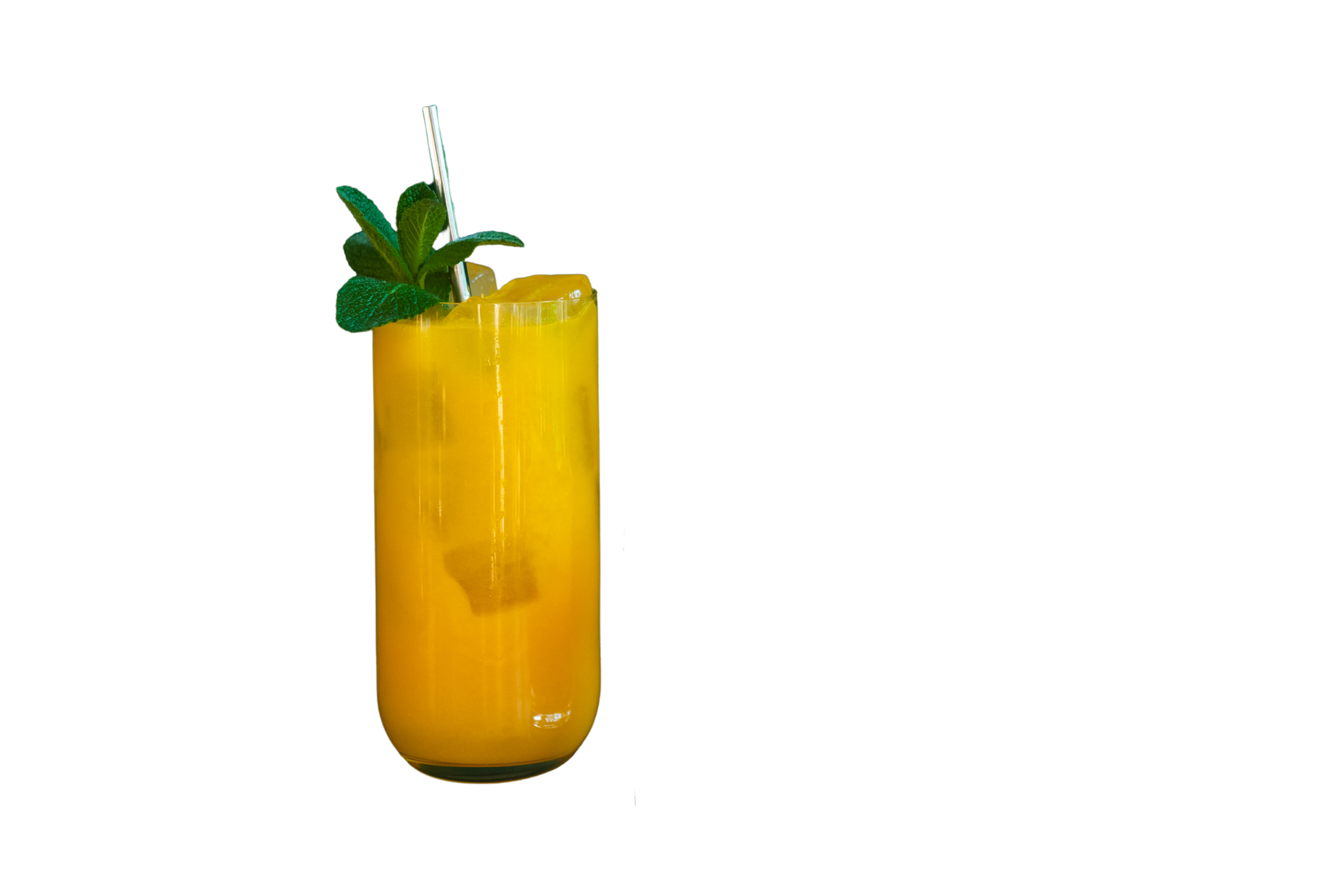 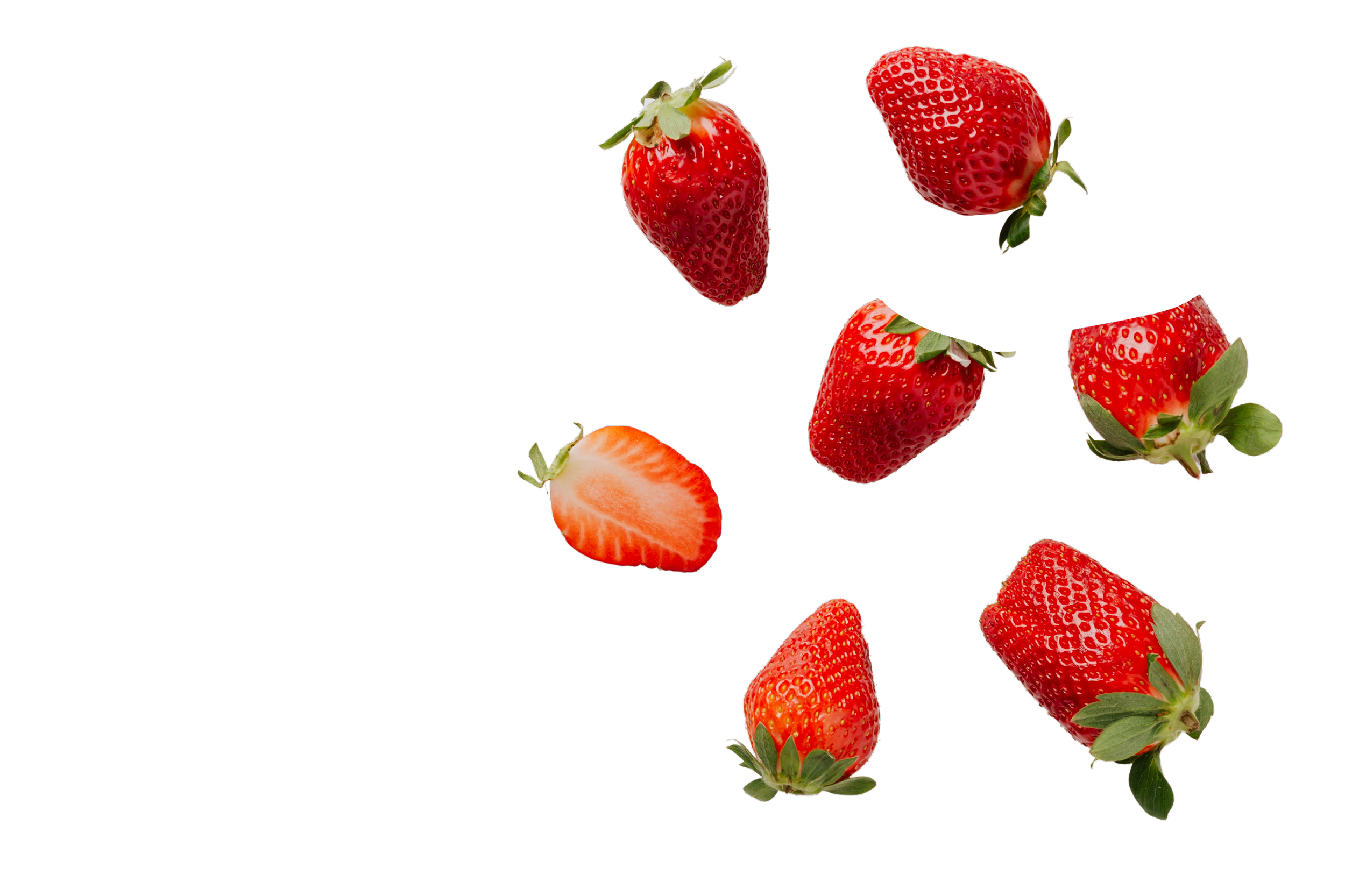 Elaborate on what you want to discuss.
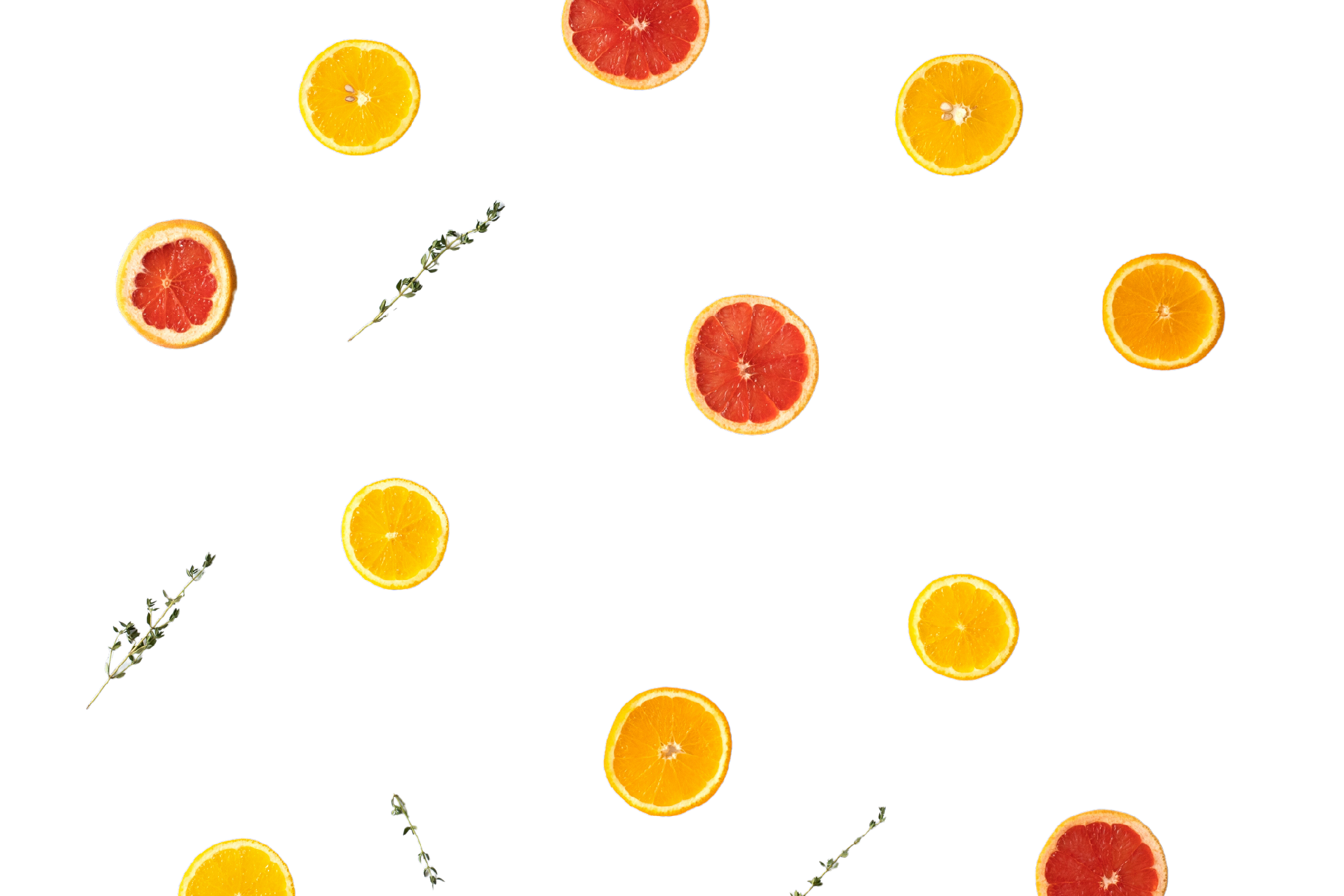 How to Use This Presentation
GOOGLE SLIDES
POWERPOINT
CANVA
Click on the "Google Slides" button below this presentation preview. Make sure to sign in to your Google account. Click on "Make a copy." Start editing your presentation.
Alternative: Click on the "Share" button on the top right corner in Canva and click on "More" at the bottom of the menu. Enter "Google Drive" in the search bar and click on the GDrive icon to add this design as a Google slide in your GDrive.
Click on the "PowerPoint" button below this presentation preview. Start editing your presentation.
Alternative: From Canva template file, Click on the "Share" button on the top right corner in Canva and click on "More" at the bottom of the menu. Enter "PowerPoint" in the search bar and click on the PowerPoint icon to download.
Click on the "Canva" button under this presentation preview. Start editing your presentation. You need to sign in to your Canva account.
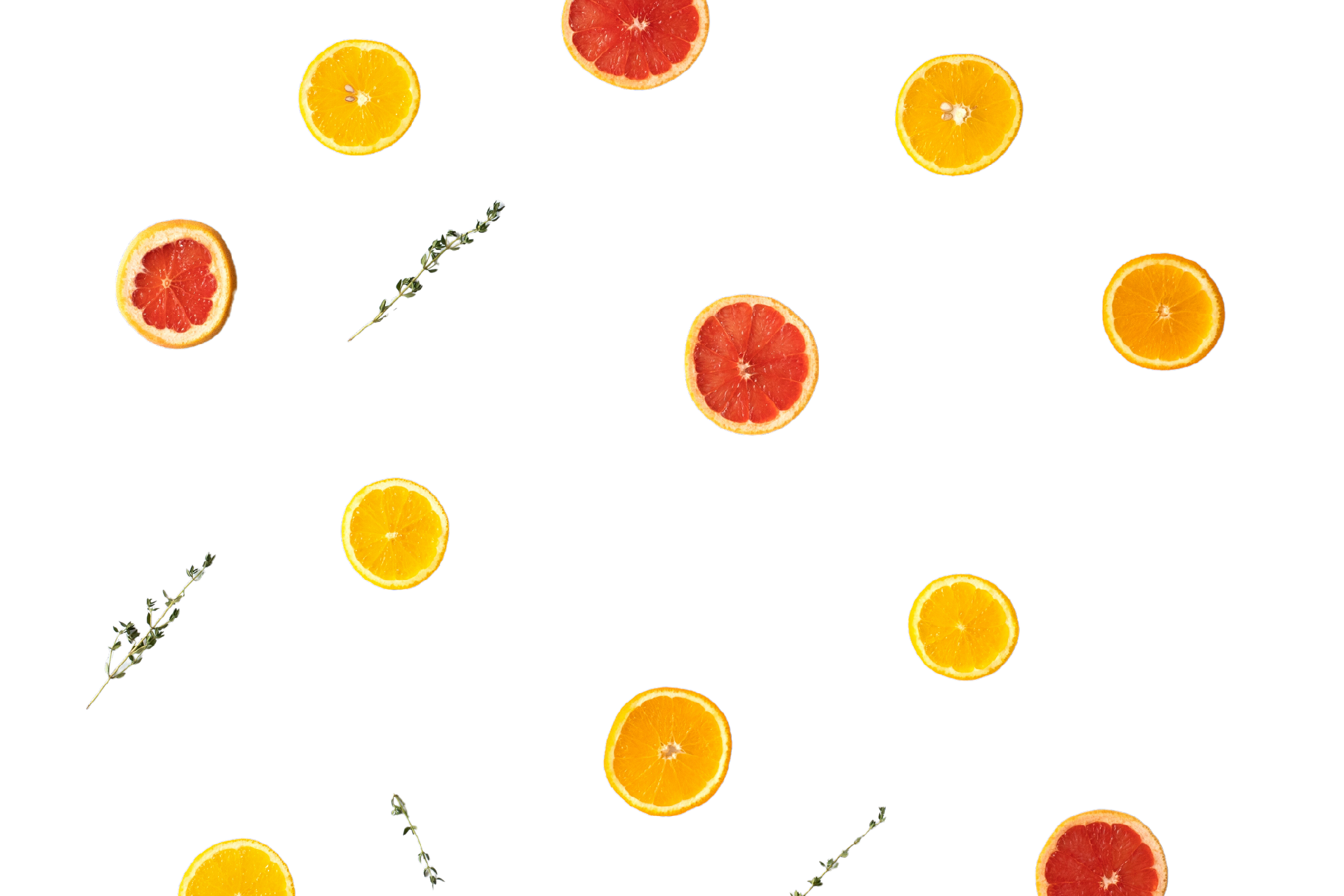 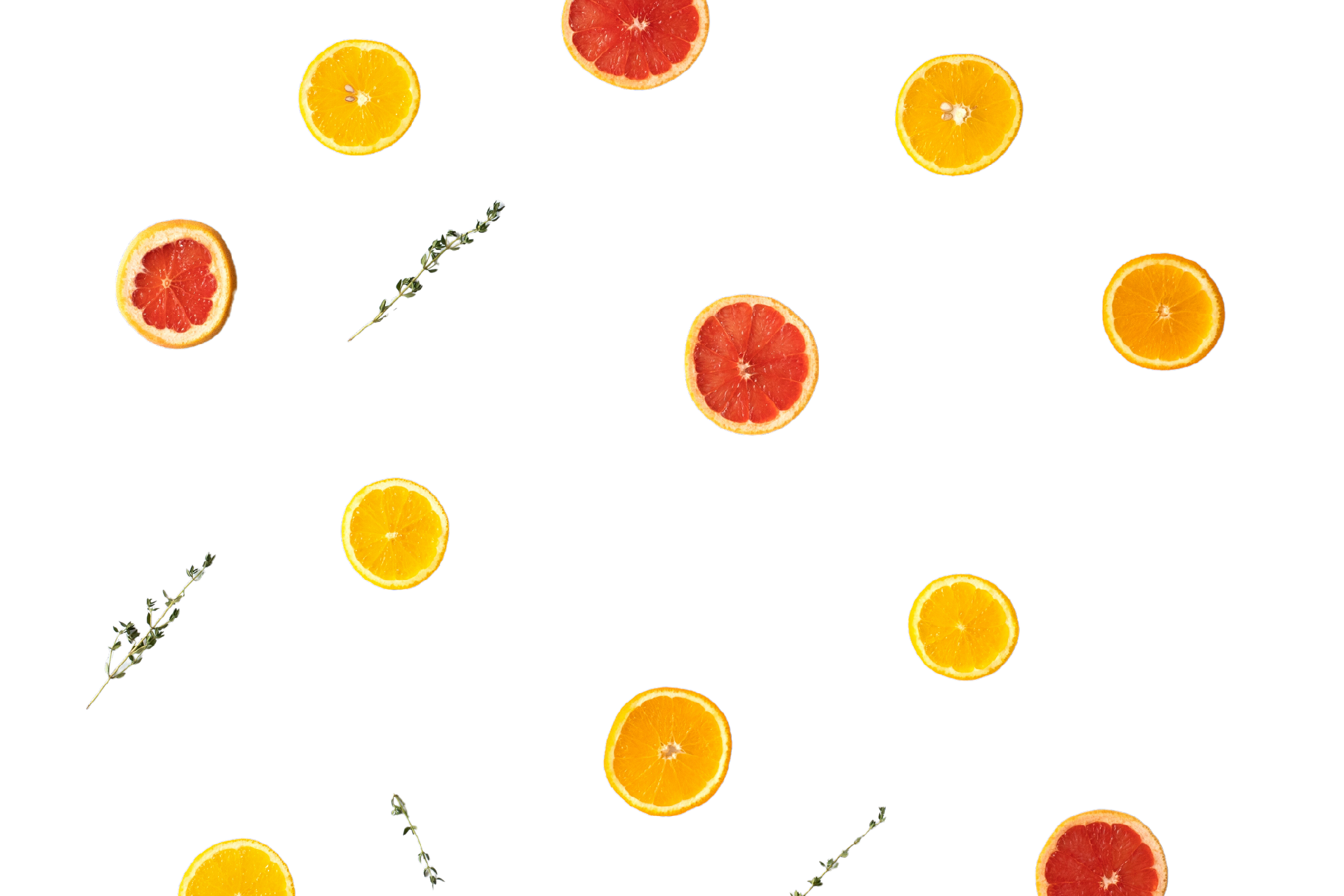 01
- Modern
- Simple
- Bakery
- Dessert
Elaborate on what you want to discuss.
MENU
ALL-DAY
COFFEE SHOP
Ceaser Salad
$13.50
Truffle Fries
$8.50
Fruit bowl
$12.00
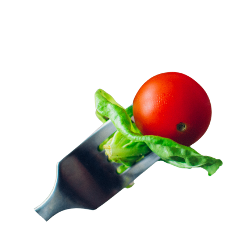 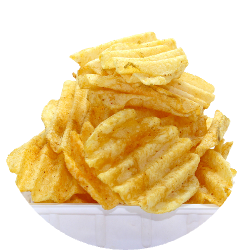 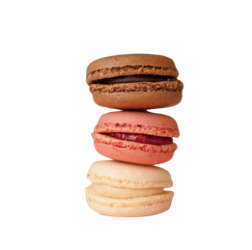 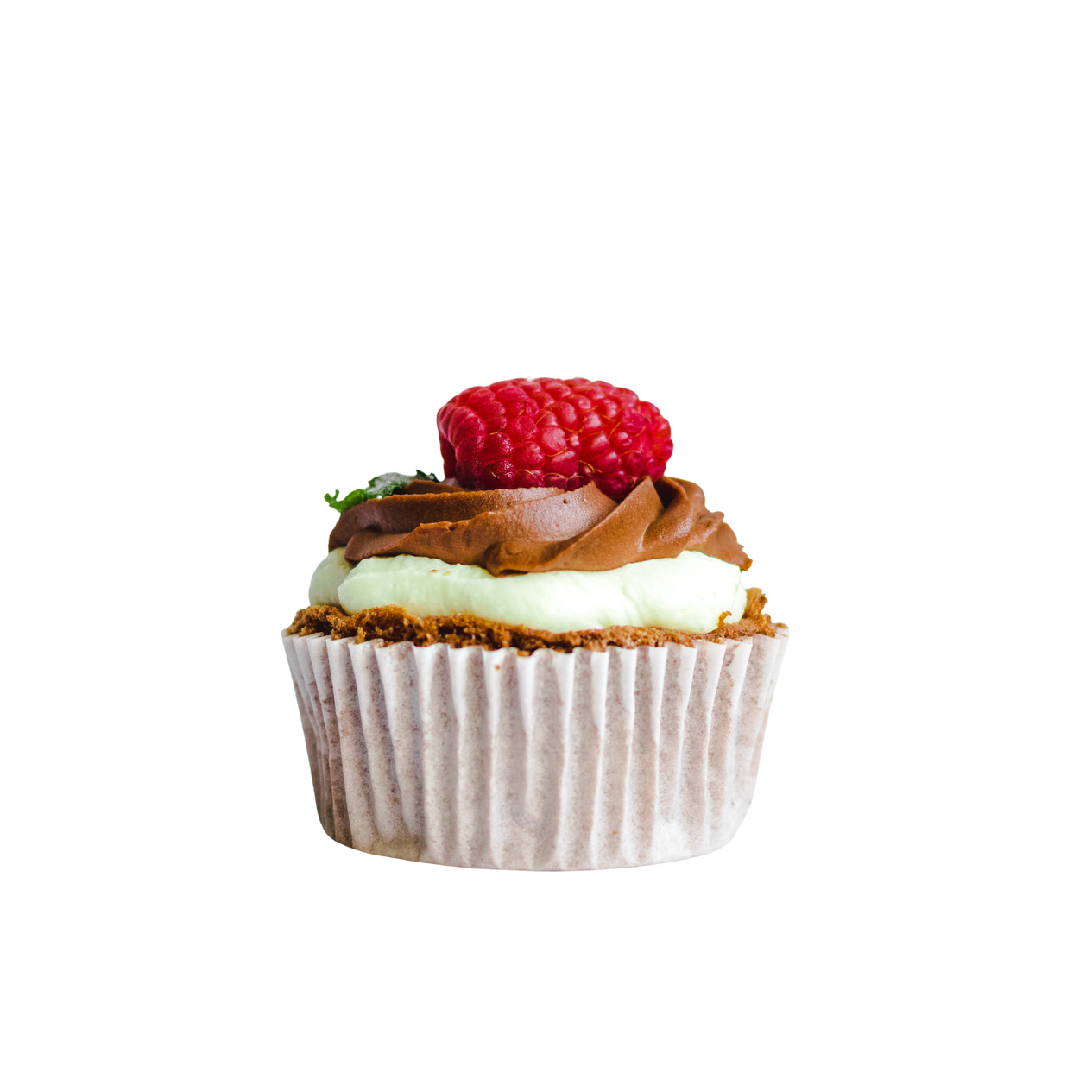 Image Name 1
Image Name 2
Image Name 3
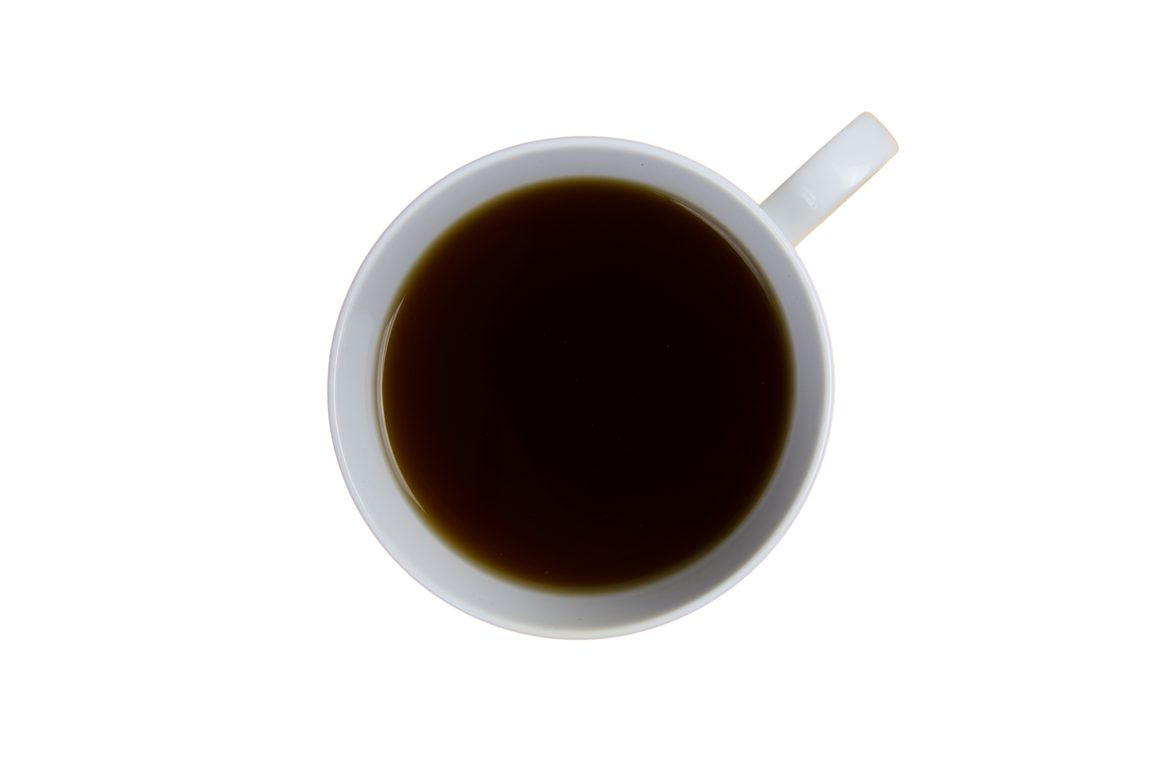 COFFEE
Regular
Medium
Large
Americano
$4.50
$4.50
$4.50
[  YOUR CAFE NAME  ]
Cafe Latte
$5.00
$5.00
$5.00
I'm Rain, and I'll be sharing with you my beautiful ideas. Follow me at @reallygreatsite to learn more.
Matcha Latte
$7.50
$7.50
$7.50
“A picture is worth
a thousand words”
Cappuccino
$7.50
$7.50
$7.50
www.welovefood.com
NON-COFFEE
DESSERT
CONTACT US
Regular
Medium
Large
$12.00
$13.50
Strawberry Cake
Lemon Meringue Tart
Hot Chocolate
$4.50
$4.50
$4.50
Lorem ipsum dolor sit amet, consectetur adipiscing elit, sed do eiusmod tempor incididunt ut labore et dolore magna.
Lorem ipsum dolor sit amet, consectetur adipiscing elit, sed do eiusmod tempor incididunt ut labore et dolore magna.
123-456-7890
Earl Grey Tea
$5.00
$5.00
$5.00
reallygreatsite.com
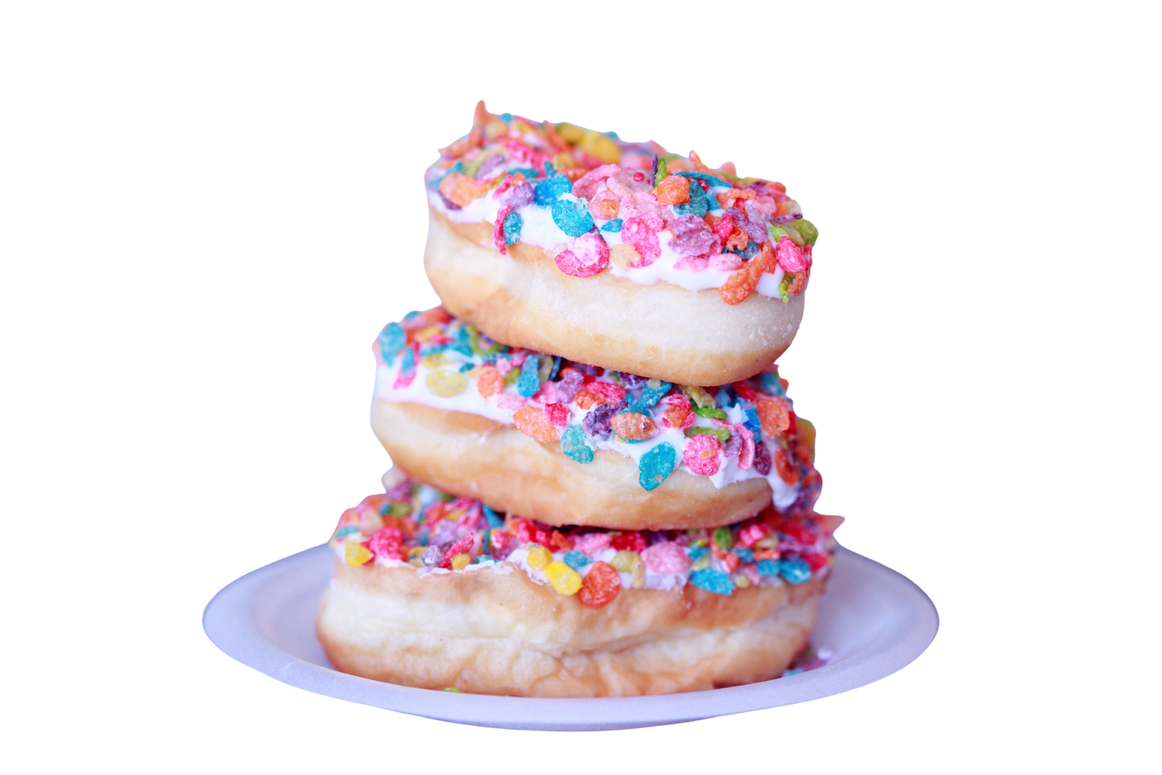 Green Tea
$7.50
$7.50
$7.50
yourcafeinstagram
Black Tea
$7.50
$7.50
$7.50
Smoothie
$7.50
$7.50
$7.50
subway station exit 3
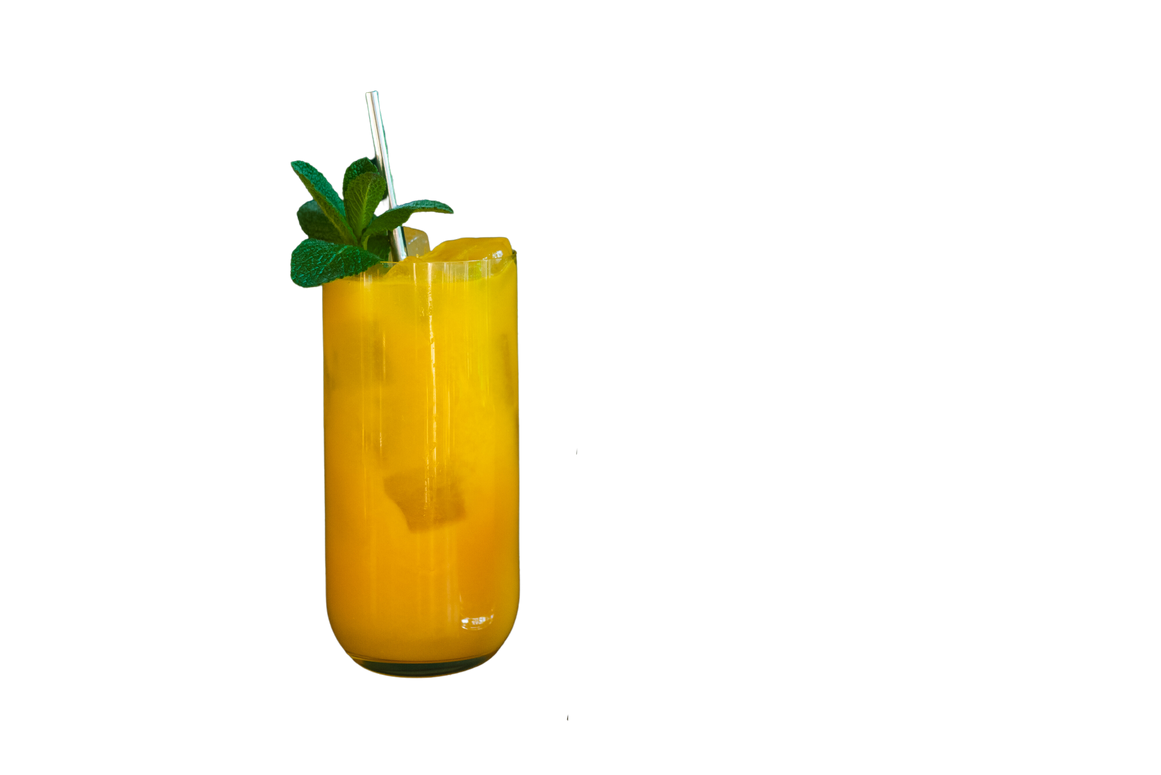 Orange Ade
$4.50
$11.50
$15.00
Tiramisu
Orange Almond Cake
BUSINESS HOURS
Lorem ipsum dolor sit amet, consectetur adipiscing elit, sed do eiusmod tempor incididunt ut labore et dolore magna.
Lorem ipsum dolor sit amet, consectetur adipiscing elit, sed do eiusmod tempor incididunt ut labore et dolore magna.
Pineapple Ade
$4.50
Monday to Saturday
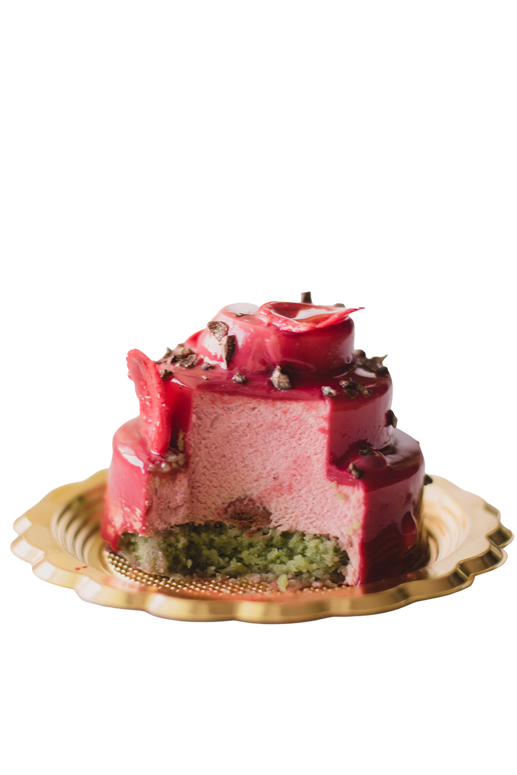 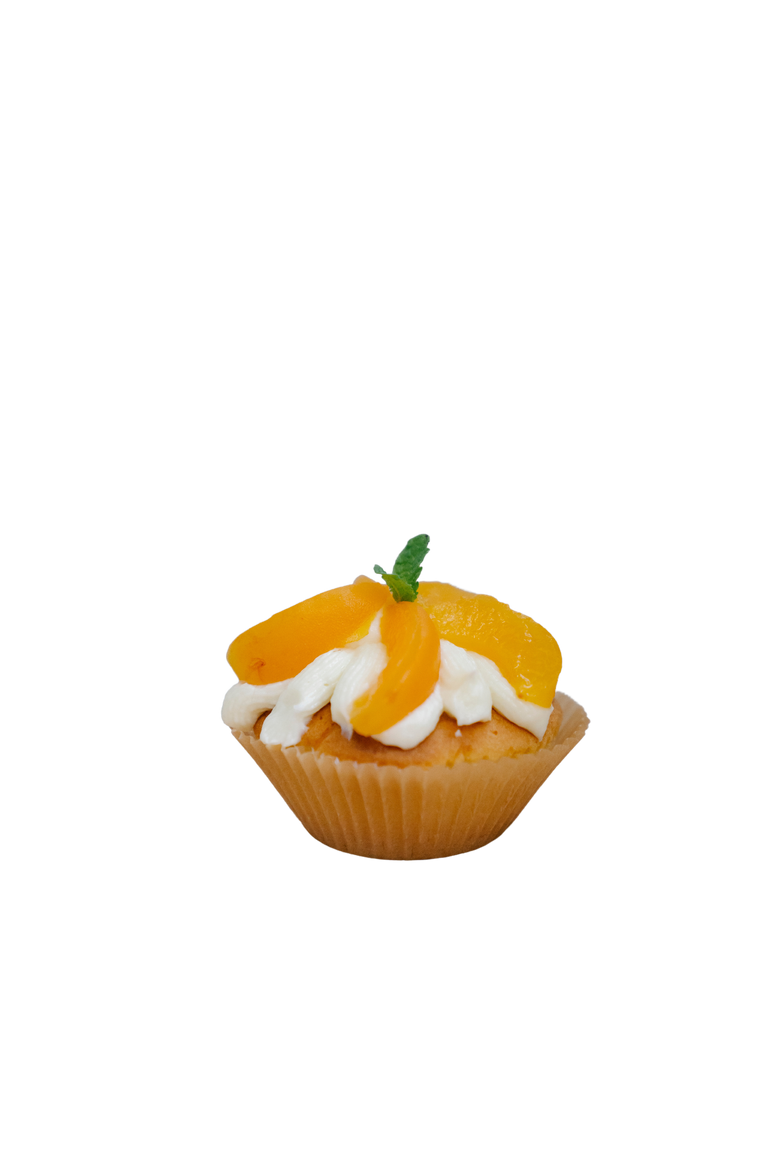 Grape Ade
$4.50
9AM – 6PM
Closed
Mixed Fruits
$4.50
Sunday
Strawberry Cake
Orange Almond Cake
OUR FOUNDER
TEAM MEMBERS
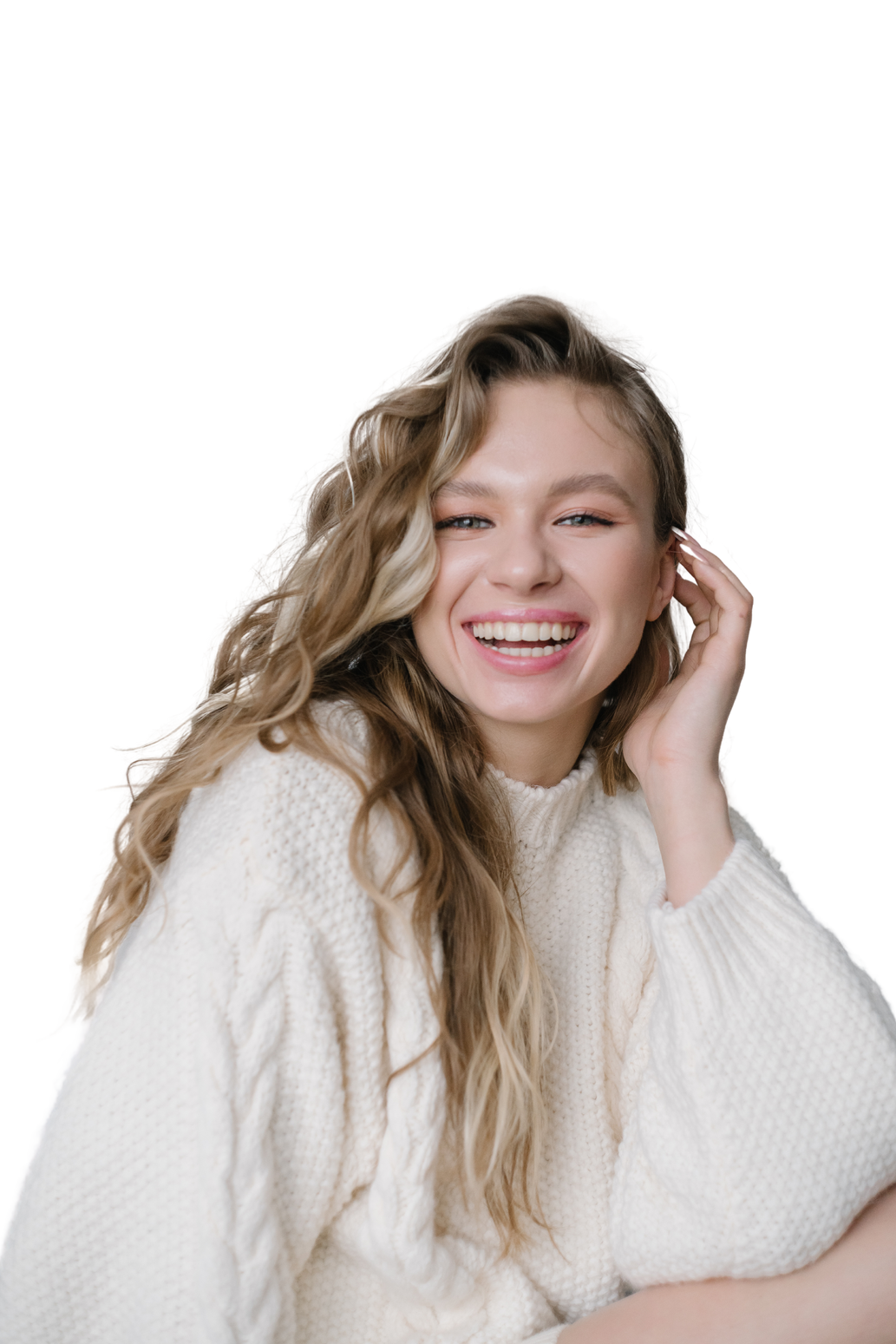 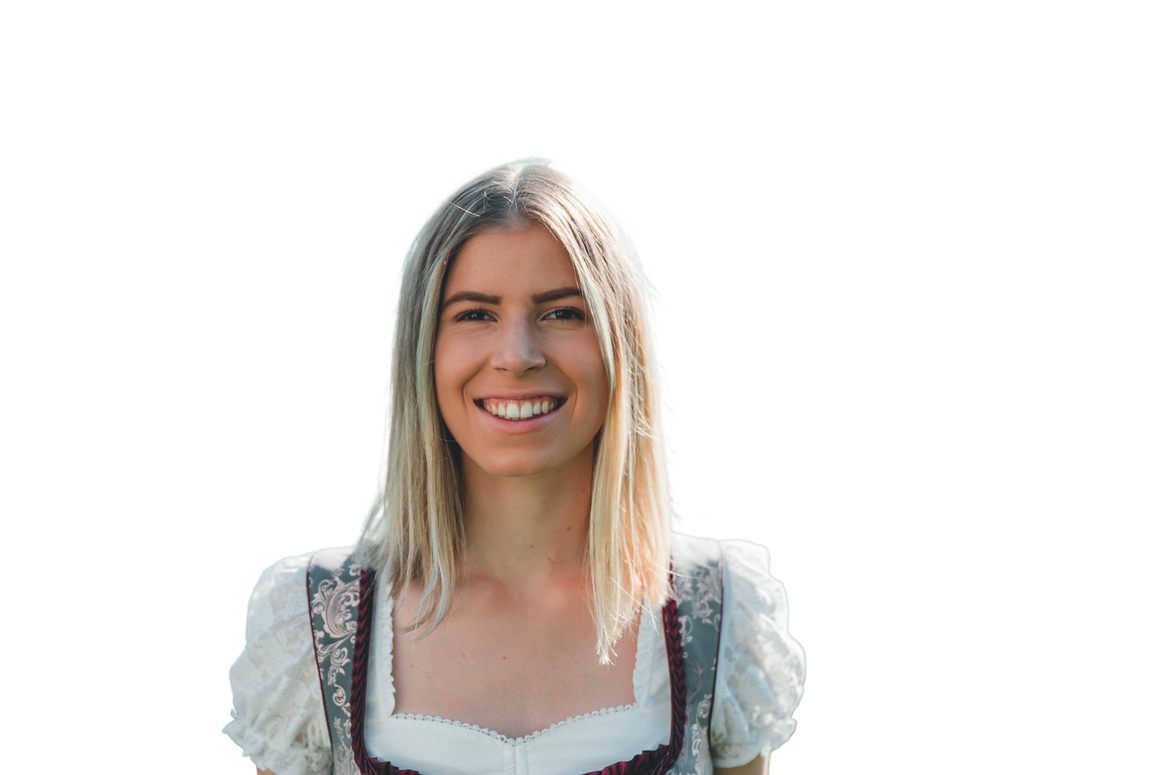 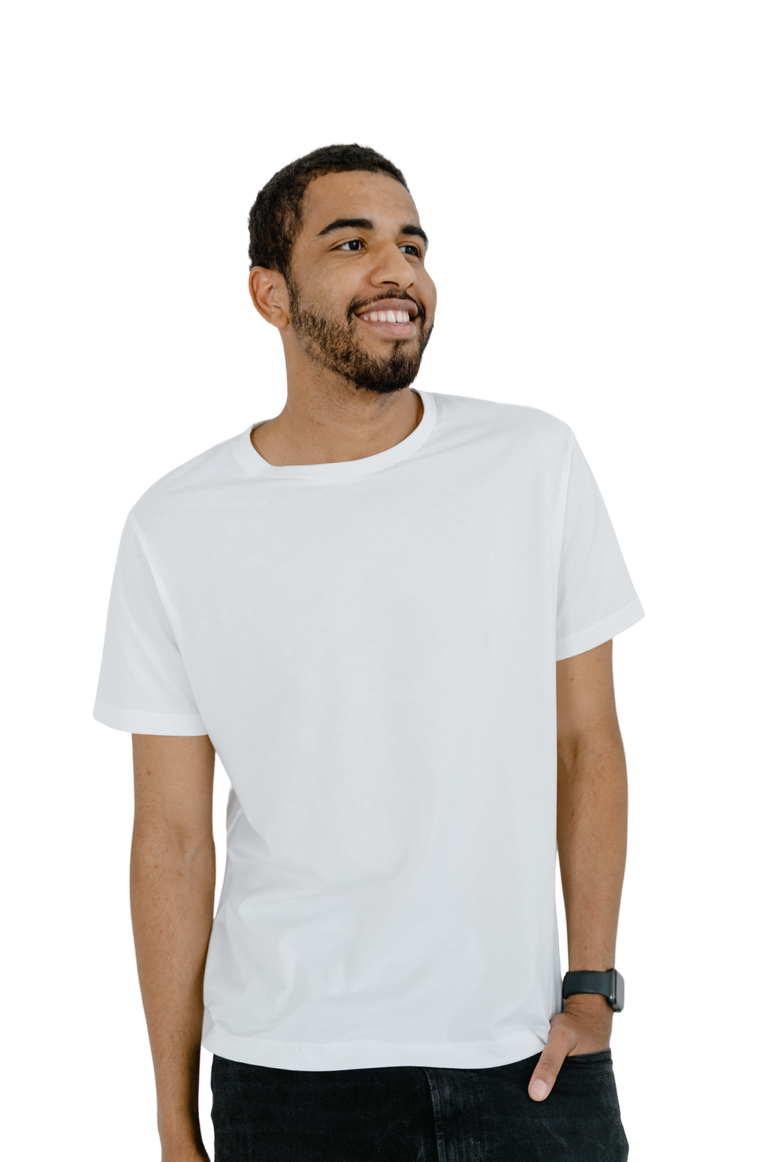 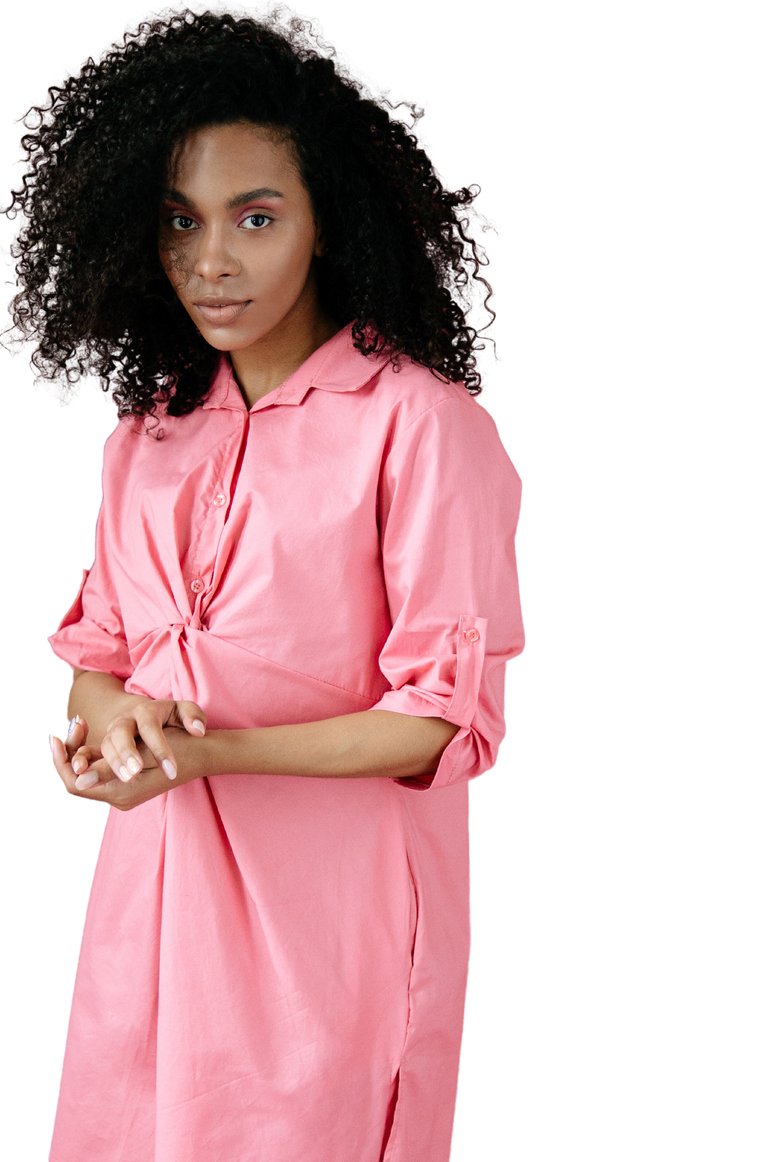 Name
Name
Name
Title or Position
Title or Position
Title or Position
Write an original statement or inspiring quote
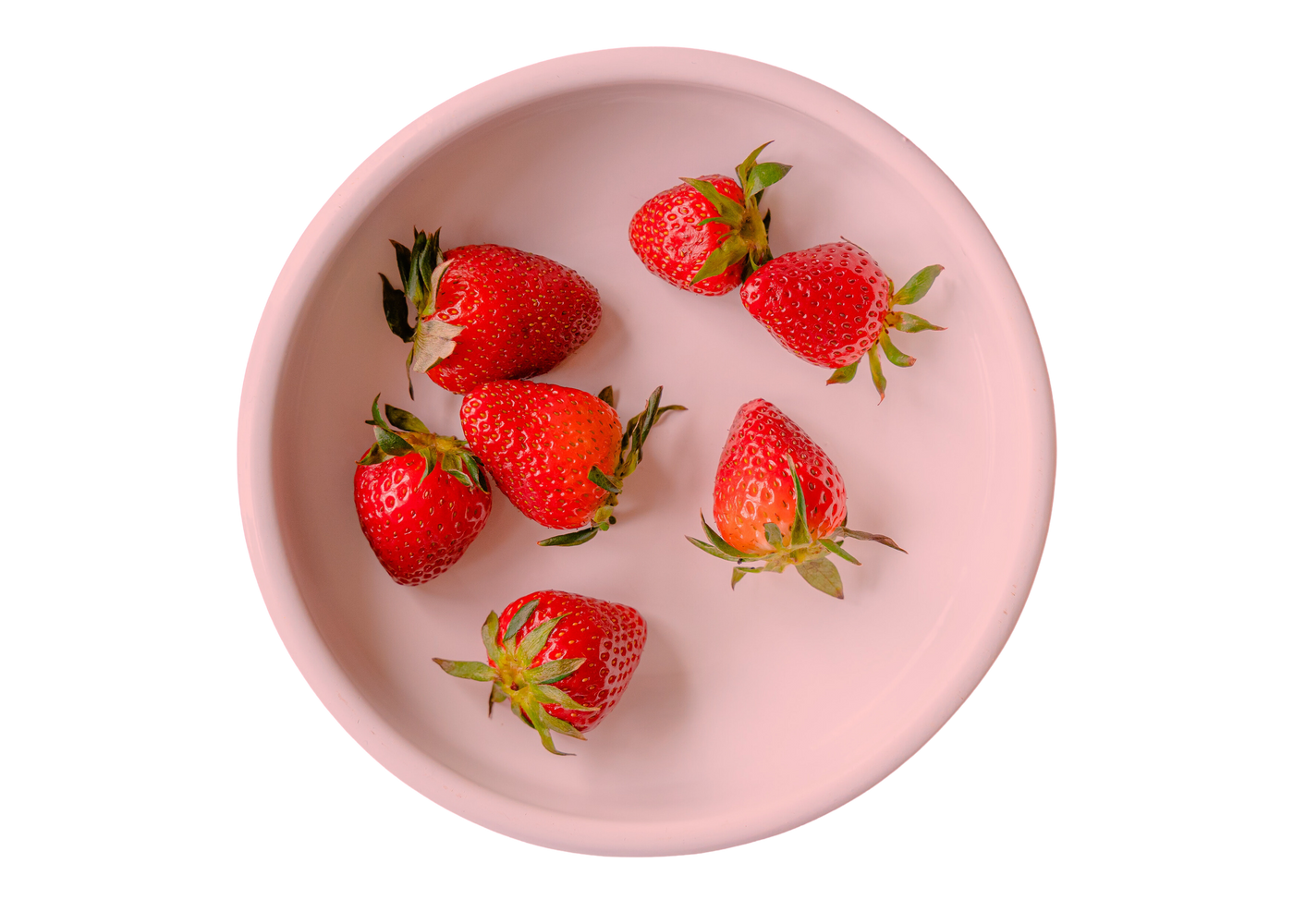 Name Surname
Presentations are communication tools that can be used as demonstrations, lectures, speeches, reports, and more. It is mostly presented before an audience.
— Include a credit, citation, or supporting message
COFFEE
ALL-DAY
Regular
Medium
Large
Ceaser Salad
$13.50
Americano
$4.50
$4.50
$4.50
Truffle Fries
$8.50
Fruit bowl
$12.00
Cafe Latte
$5.00
$5.00
$5.00
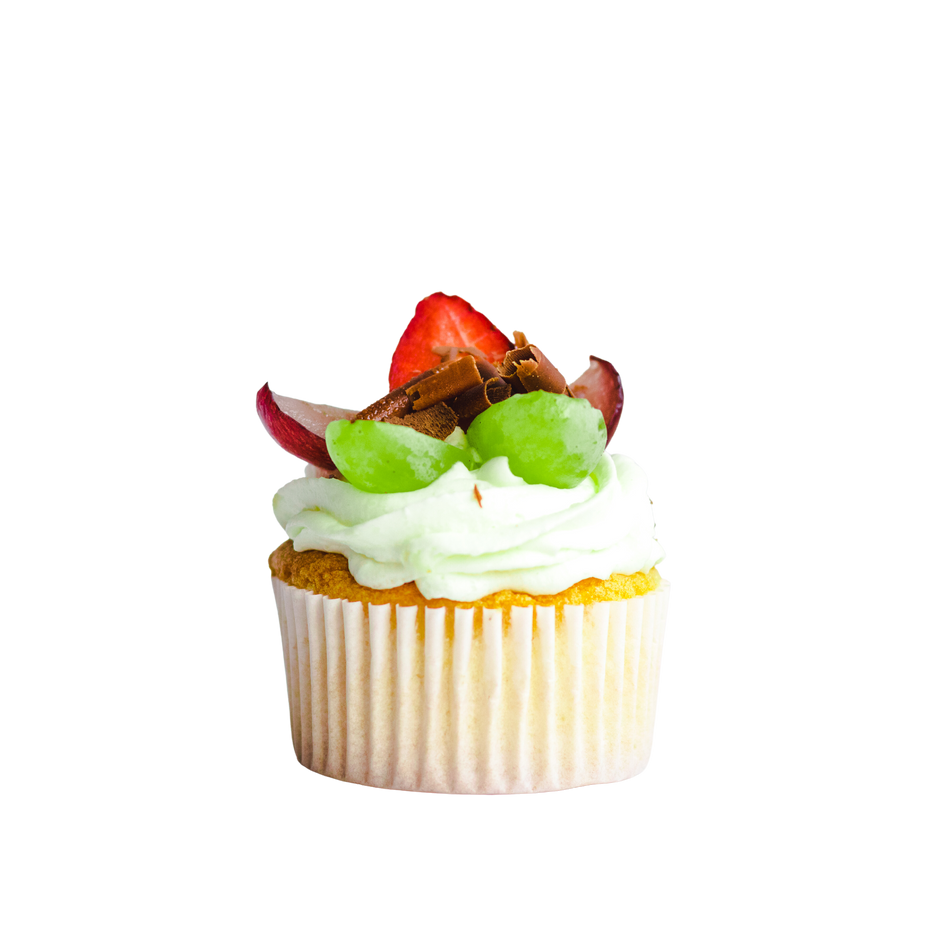 Matcha Latte
$7.50
$7.50
$7.50
Cappuccino
$7.50
$7.50
$7.50
Mocha Latte
$7.50
$7.50
$7.50
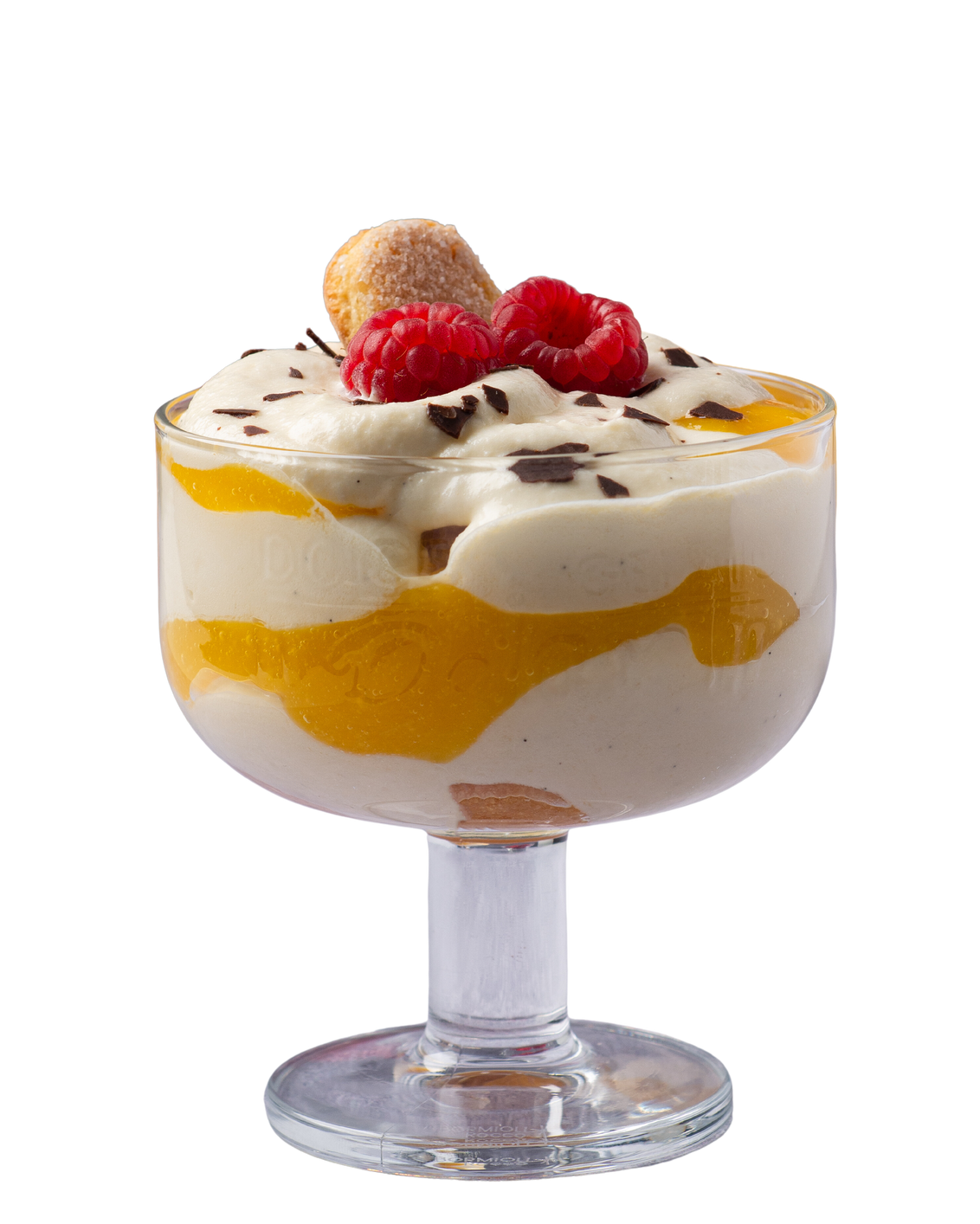 NON-COFFEE
DESSERT
Orange Juice
$4.50
$12.00
$12.00
$12.00
Strawberry Cake
Lemon Meringue Tart
Almond Cake
Smoothie
$4.50
Lorem ipsum dolor sit amet, consectetur adipiscing elit, sed do eiusmod tempor.
Lorem ipsum dolor sit amet, consectetur adipiscing elit, sed do eiusmod tempor.
Lorem ipsum dolor sit amet, consectetur adipiscing elit, sed do eiusmod tempor.
Water
$4.50
$12.00
$12.00
$12.00
Chocolate Tart
Carrot Cake
Apple Cake
Iced Tea
$4.50
Lorem ipsum dolor sit amet, consectetur adipiscing elit, sed do eiusmod tempor.
Lorem ipsum dolor sit amet, consectetur adipiscing elit, sed do eiusmod tempor.
Lorem ipsum dolor sit amet, consectetur adipiscing elit, sed do eiusmod tempor.
02
- Modern
- Elegant
- Restaurant
Elaborate on what you want to discuss.
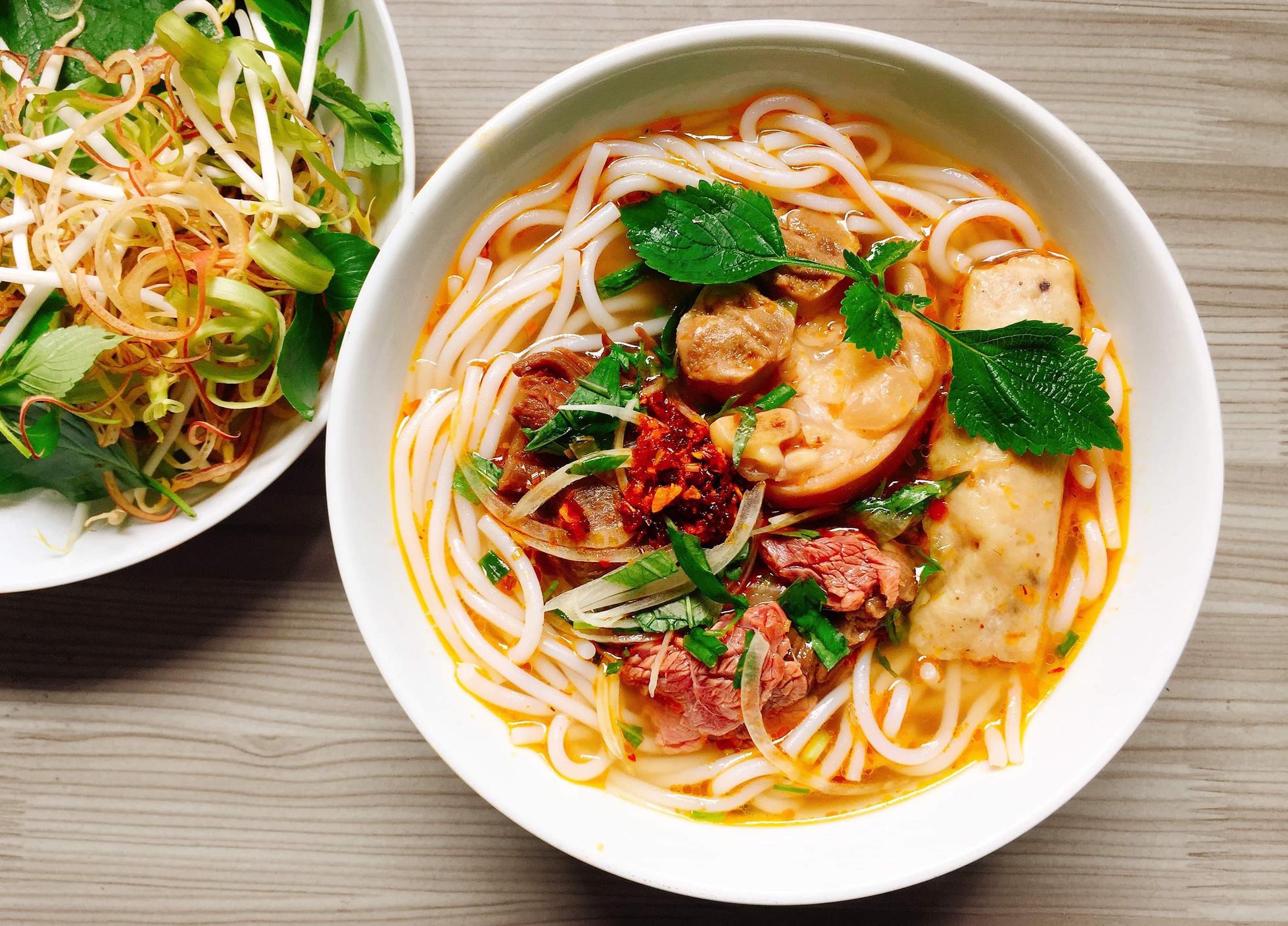 YOUR RESTAURANT NAME
ADDRESS
NOODLE
SHOP
123 Anywhere St., Any City,ST 12345
I'm Rain, and I'll be sharing with you my beautiful ideas. Follow me at @reallygreatsite to learn more.
CONTACT
123-456-7890
@reallygreatsite
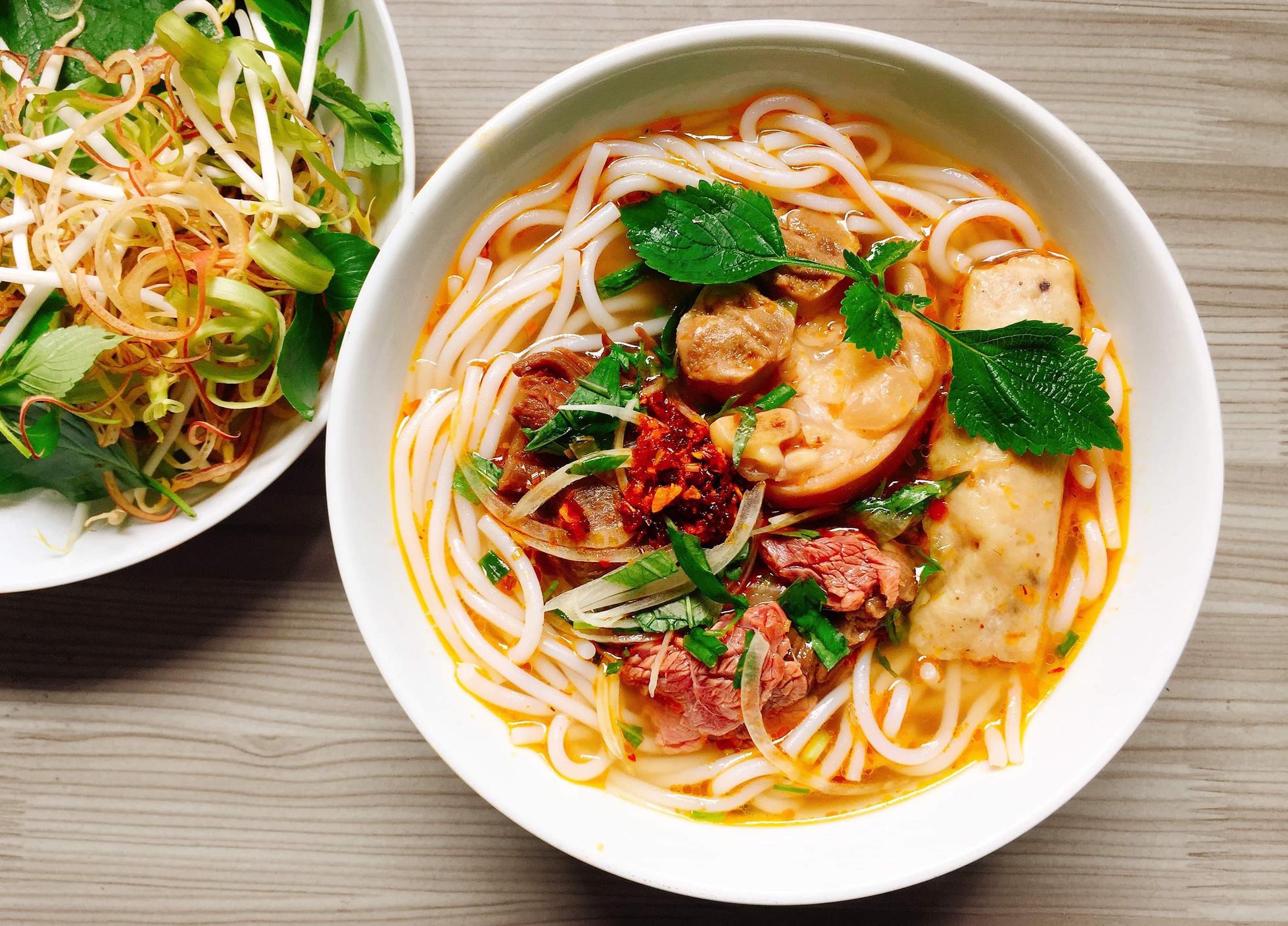 OUR COMPANY
WHO WE ARE?
Briefly elaborate on
what you want to discuss.
WEBSITE
WHAT WE DO?
www.reallygreatsite.com
Briefly elaborate on
what you want to discuss.
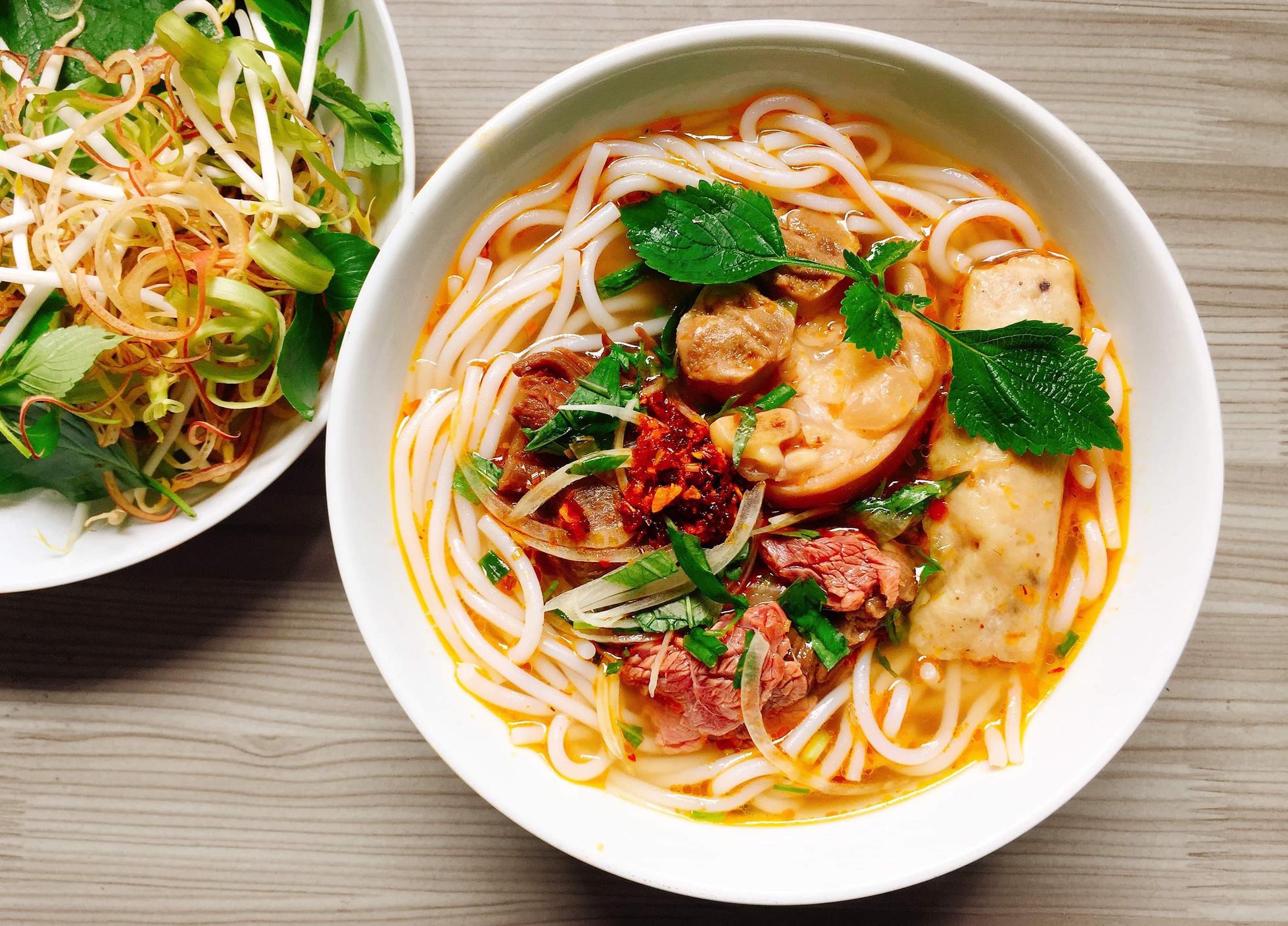 SIGNATURE MENU
NOODLE MENU
$13.50
Our Signature Menu 1
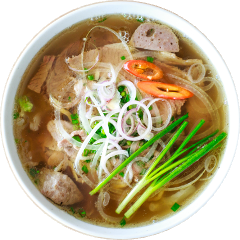 $13.50
Noodle Menu 1
Lorem ipsum dolor sit amet, consectetur adipiscing elit, sed do eiusmod tempor.
Lorem ipsum dolor sit amet, consectetur adipiscing elit, sed do eiusmod tempor.
$13.50
Our Signature Menu 2
Lorem ipsum dolor sit amet, consectetur adipiscing elit, sed do eiusmod tempor.
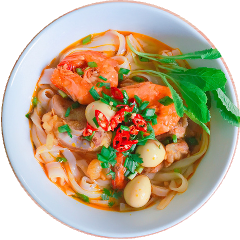 $13.50
Noodle Menu 2
$13.50
Our Signature Menu 3
Lorem ipsum dolor sit amet, consectetur adipiscing elit, sed do eiusmod tempor.
Lorem ipsum dolor sit amet, consectetur adipiscing elit, sed do eiusmod tempor.
$13.50
Our Signature Menu 4
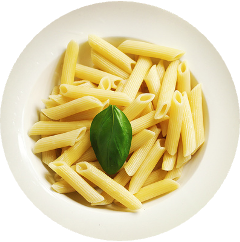 Lorem ipsum dolor sit amet, consectetur adipiscing elit, sed do eiusmod tempor.
$13.50
Noodle Menu 3
Lorem ipsum dolor sit amet, consectetur adipiscing elit, sed do eiusmod tempor.
SIDE DISHES
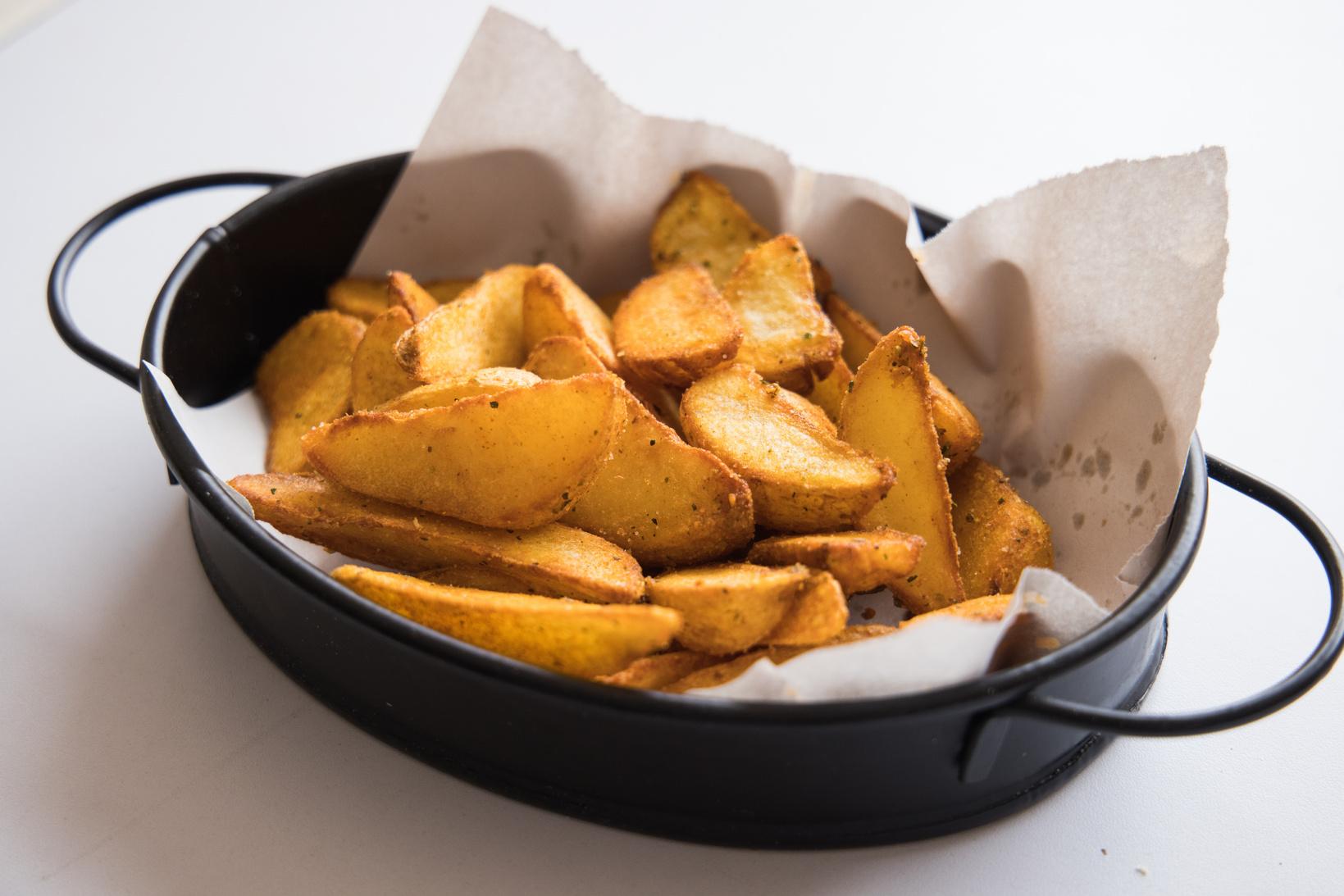 $5.50
Side Dish 1
Lorem ipsum dolor sit amet, consectetur adipiscing elit, sed do eiusmod tempor.
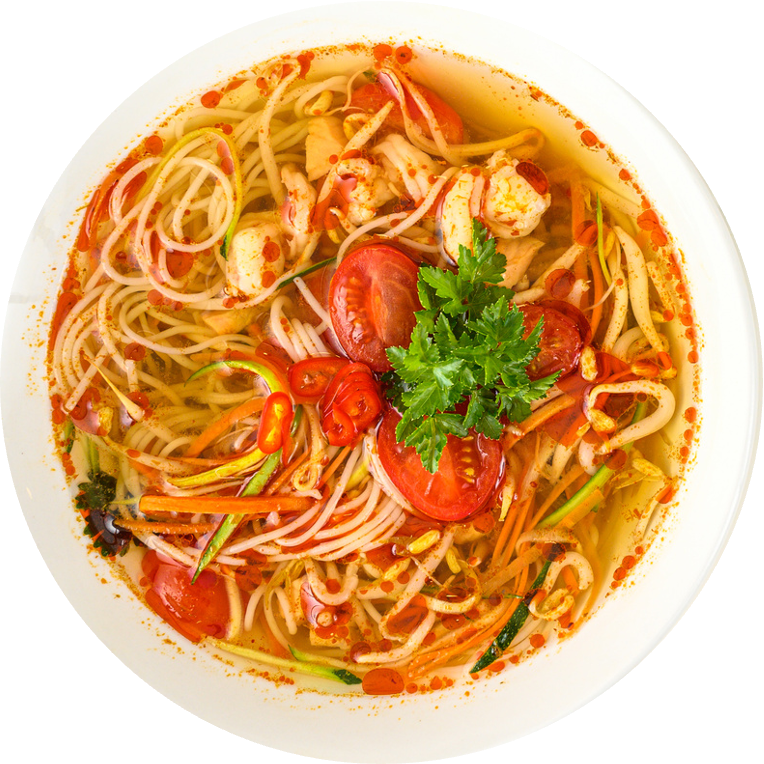 $6.00
Side Dish 2
Lorem ipsum dolor sit amet, consectetur adipiscing elit, sed do eiusmod tempor.
$4.50
Side Dish 3
Lorem ipsum dolor sit amet, consectetur adipiscing elit, sed do eiusmod tempor.
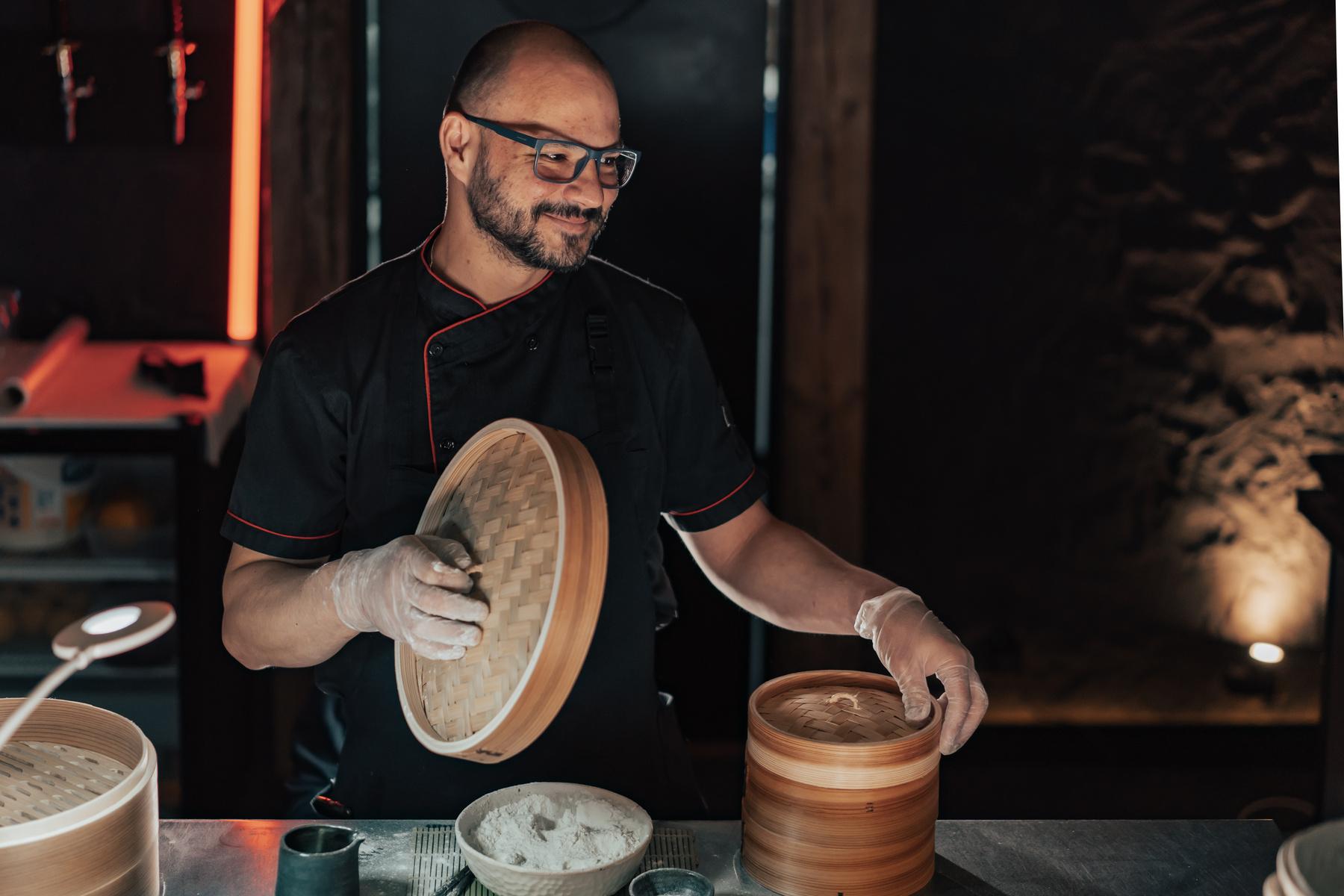 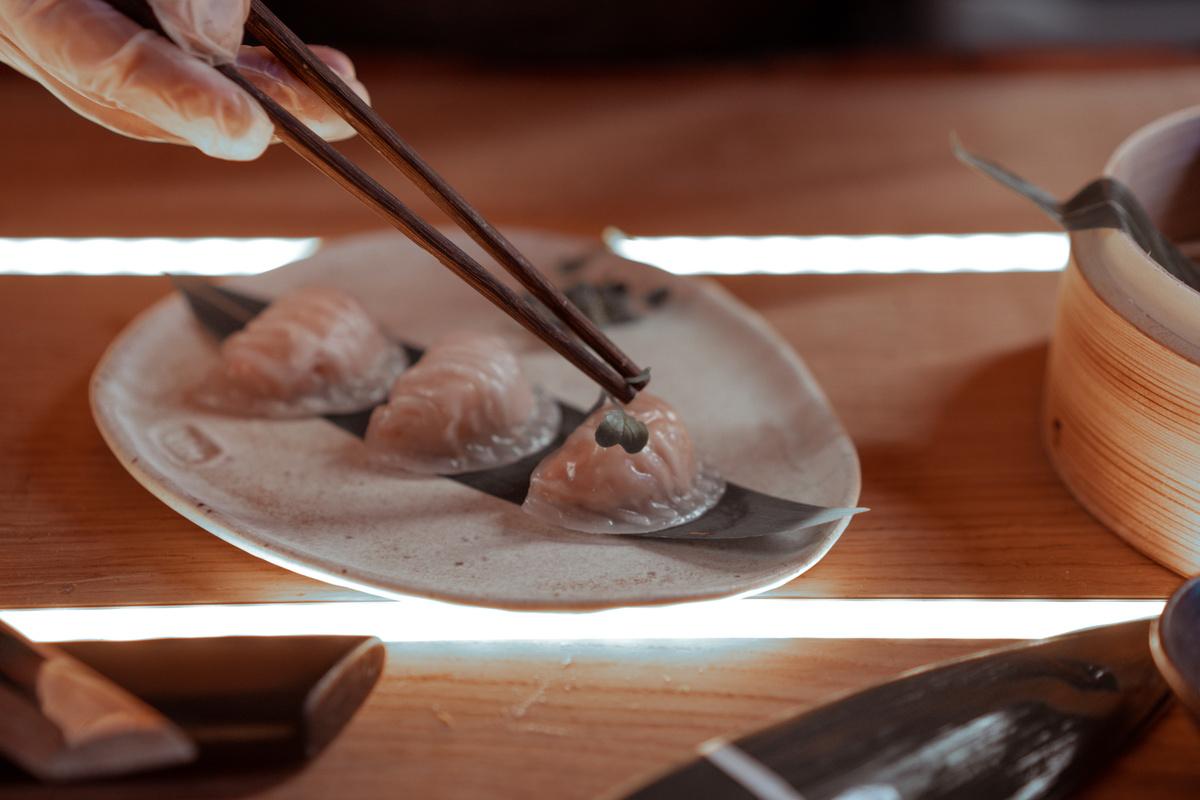 ABOUT THE RESTAURANT
OUR FOUNDER
Write a main topic
Presentations are communication tools that can be used as demonstrations, lectures, speeches, reports, and more. It is mostly presented before an audience. It serves a variety of purposes, making presentations powerful tools for convincing and teaching.
Name Surname
Presentations are communication tools that can be used as demonstrations, lectures, speeches, reports, and more. It is mostly presented before an audience.
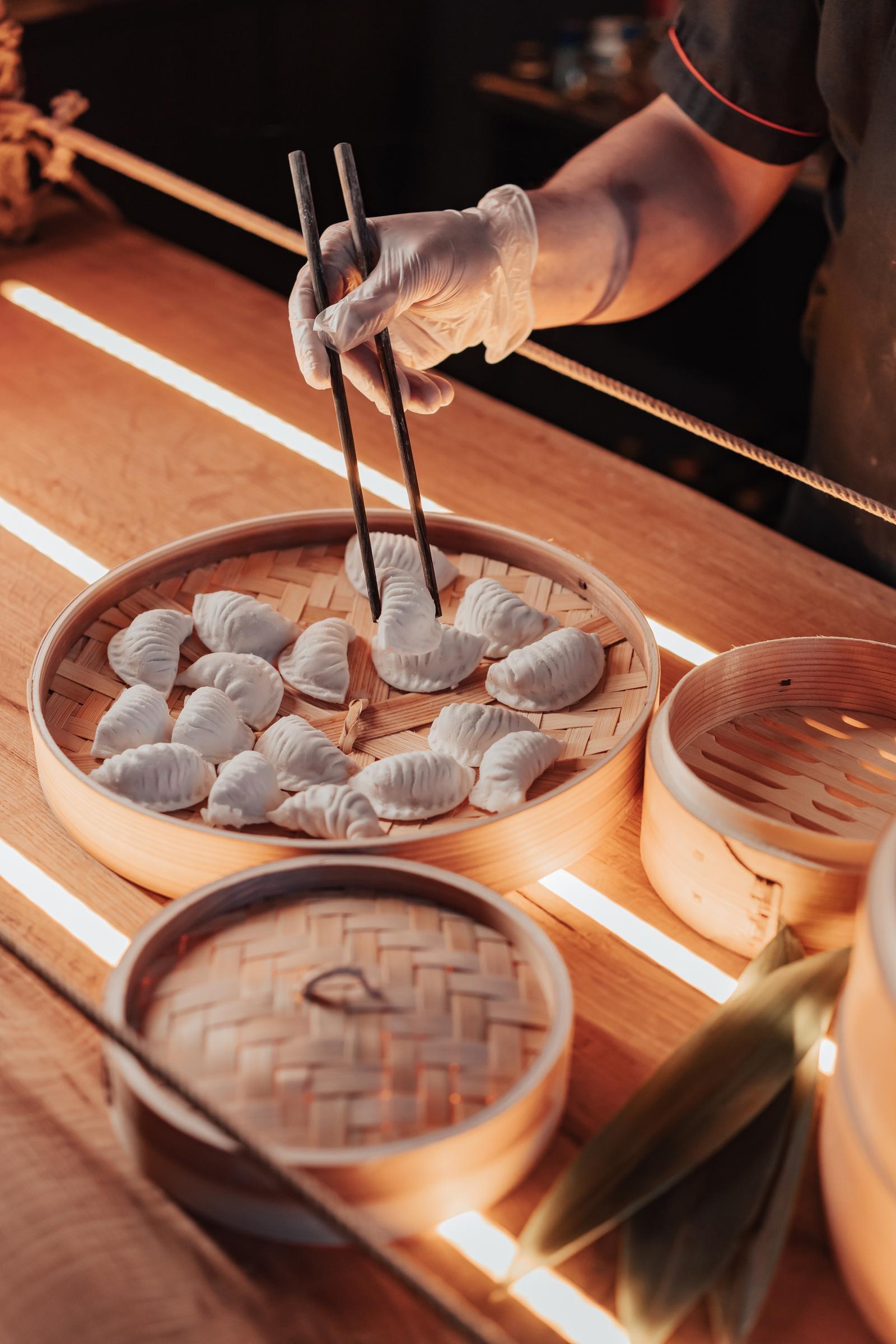 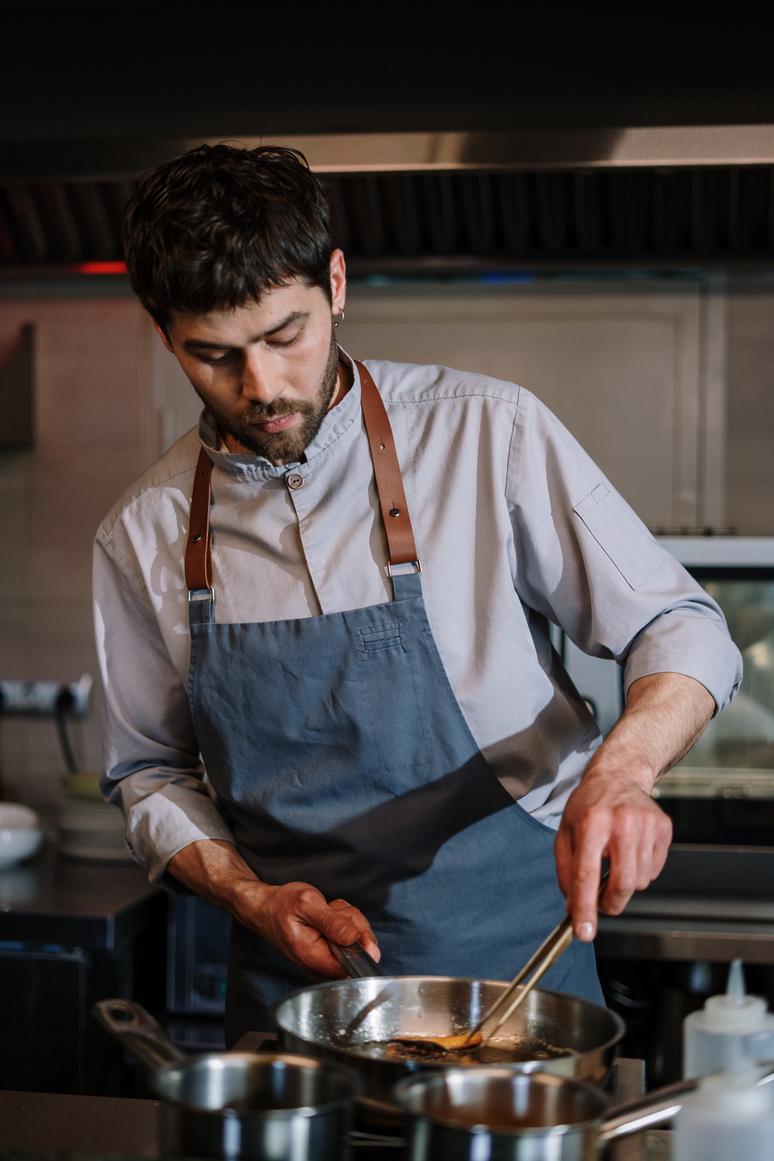 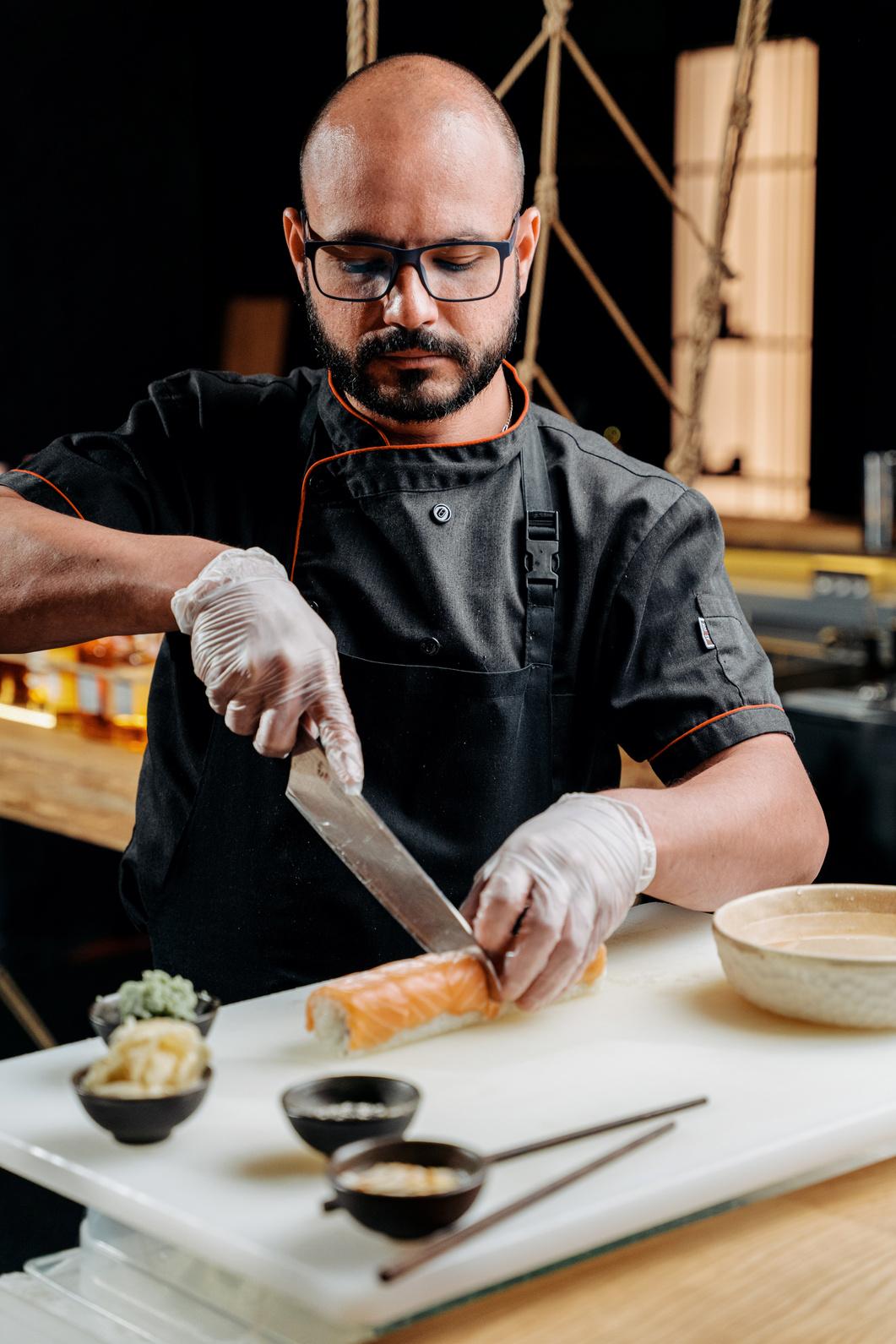 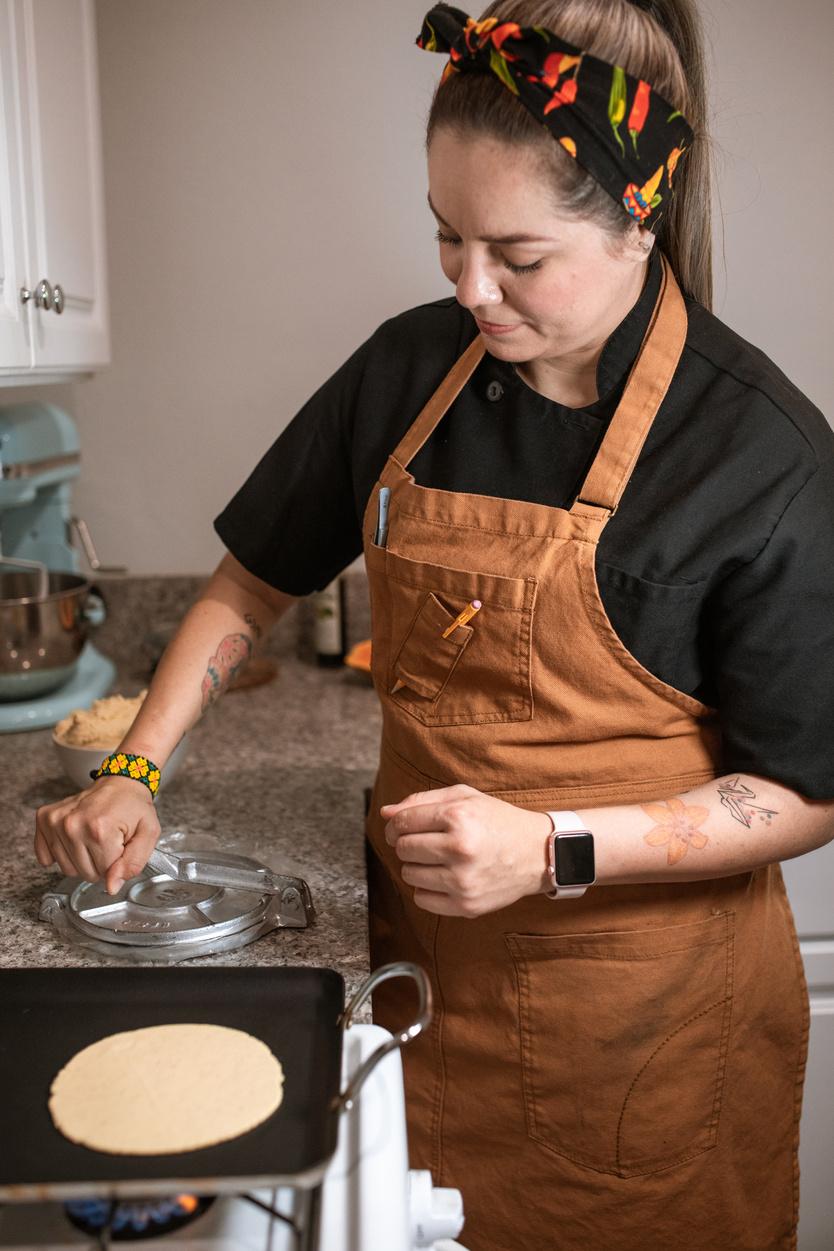 TEAM MEMBERS
Name
Name
Name
Title or Position
Title or Position
Title or Position
$5.50
Drink 3
Lorem ipsum dolor sit amet, consectetur adipiscing elit, sed do eiusmod tempor.
SIGNATURE MENU
SIGNATURE MENU
$13.50
$13.50
Our Signature Menu 1
Our Signature Menu 1
Lorem ipsum dolor sit amet, consectetur adipiscing elit, sed do eiusmod tempor.
Lorem ipsum dolor sit amet, consectetur adipiscing elit, sed do eiusmod tempor.
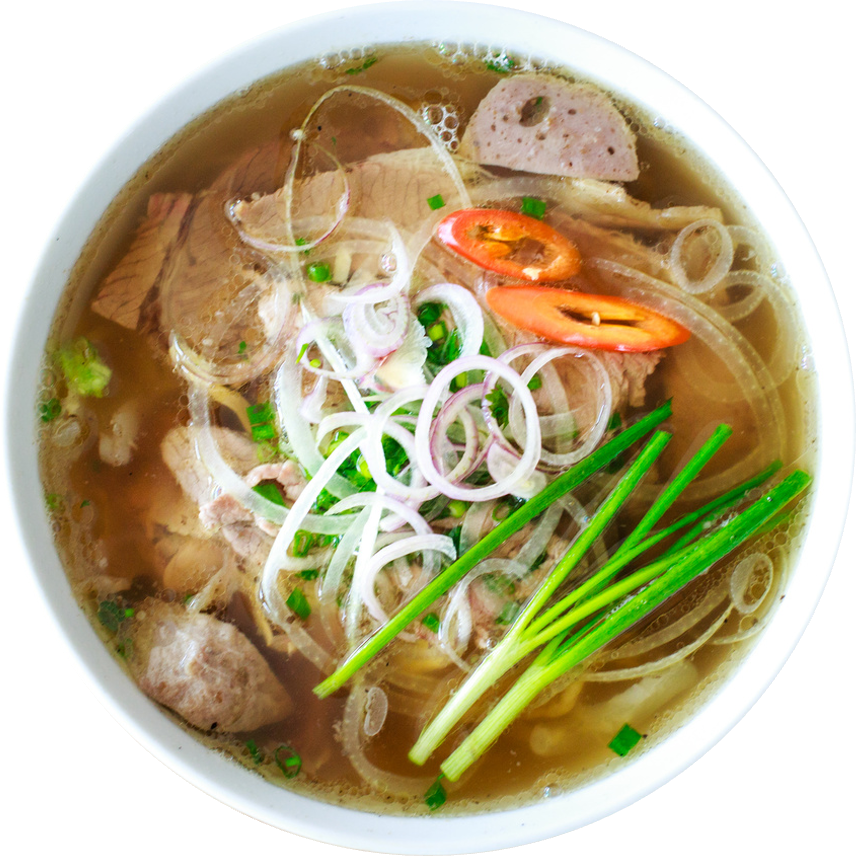 $13.50
$13.50
Our Signature Menu 2
Our Signature Menu 2
Lorem ipsum dolor sit amet, consectetur adipiscing elit, sed do eiusmod tempor.
Lorem ipsum dolor sit amet, consectetur adipiscing elit, sed do eiusmod tempor.
$13.50
$13.50
Our Signature Menu 3
Our Signature Menu 3
Lorem ipsum dolor sit amet, consectetur adipiscing elit, sed do eiusmod tempor.
Lorem ipsum dolor sit amet, consectetur adipiscing elit, sed do eiusmod tempor.
$13.50
$13.50
Our Signature Menu 4
Our Signature Menu 4
Lorem ipsum dolor sit amet, consectetur adipiscing elit, sed do eiusmod tempor.
Lorem ipsum dolor sit amet, consectetur adipiscing elit, sed do eiusmod tempor.
SIDE DISHES
DRINKS
$5.50
$5.50
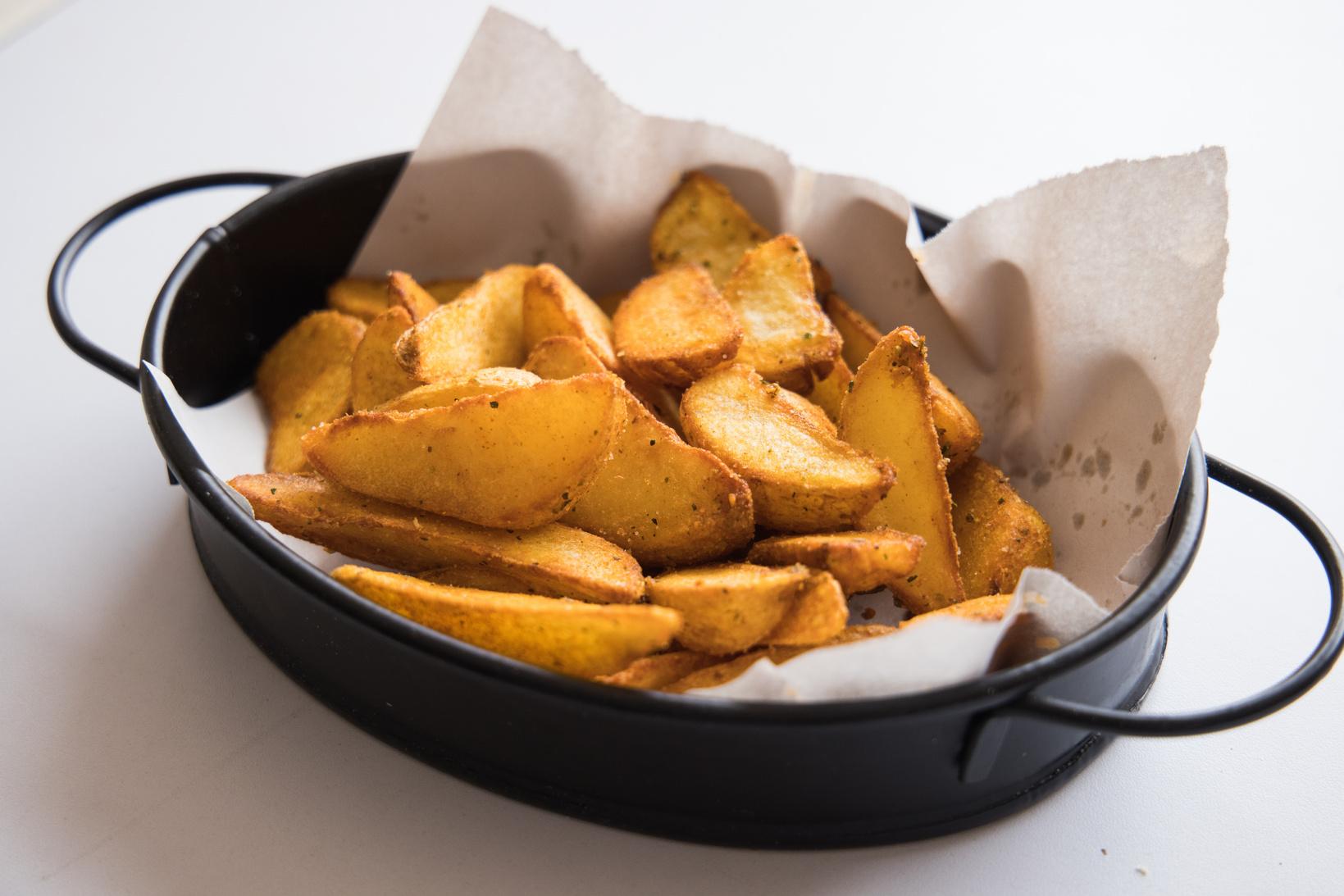 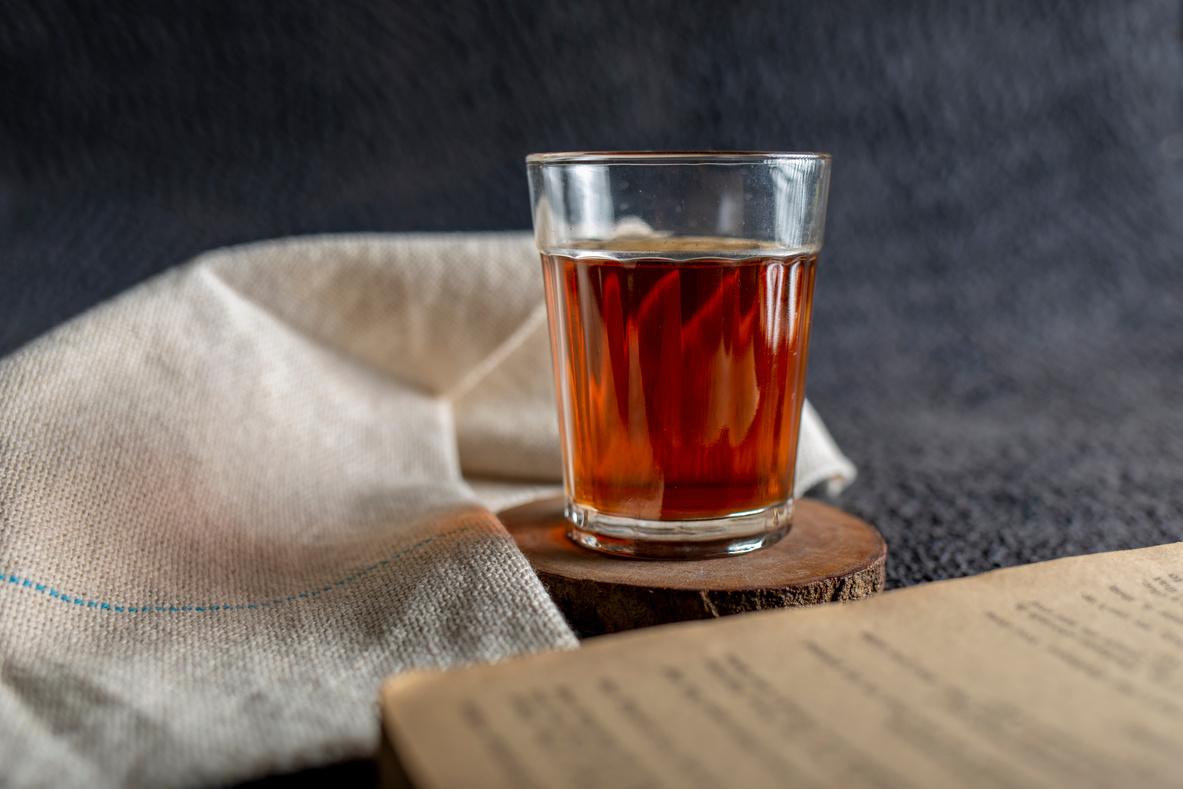 Side Dish 1
Drink 1
Lorem ipsum dolor sit amet, consectetur adipiscing elit, sed do eiusmod tempor.
Lorem ipsum dolor sit amet, consectetur adipiscing elit, sed do eiusmod tempor.
$5.50
$6.00
Drink 2
Side Dish 2
Lorem ipsum dolor sit amet, consectetur adipiscing elit, sed do eiusmod tempor.
Lorem ipsum dolor sit amet, consectetur adipiscing elit, sed do eiusmod tempor.
$4.50
Side Dish 3
Lorem ipsum dolor sit amet, consectetur adipiscing elit, sed do eiusmod tempor.
03
- Modern
- Minimal
- Dark
- Wine Bar
Elaborate on what you want to discuss.
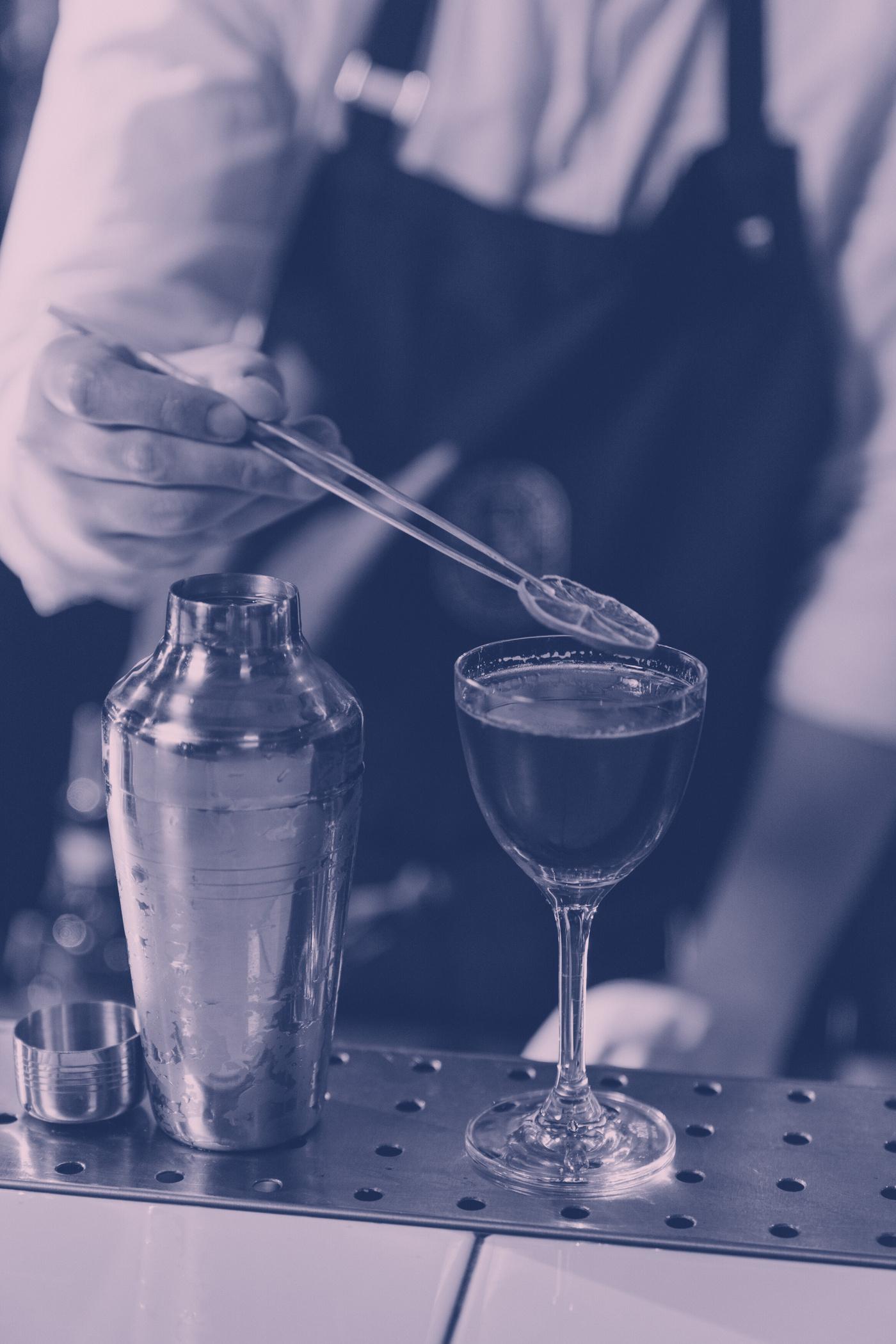 YOUR RESTAURANT NAME
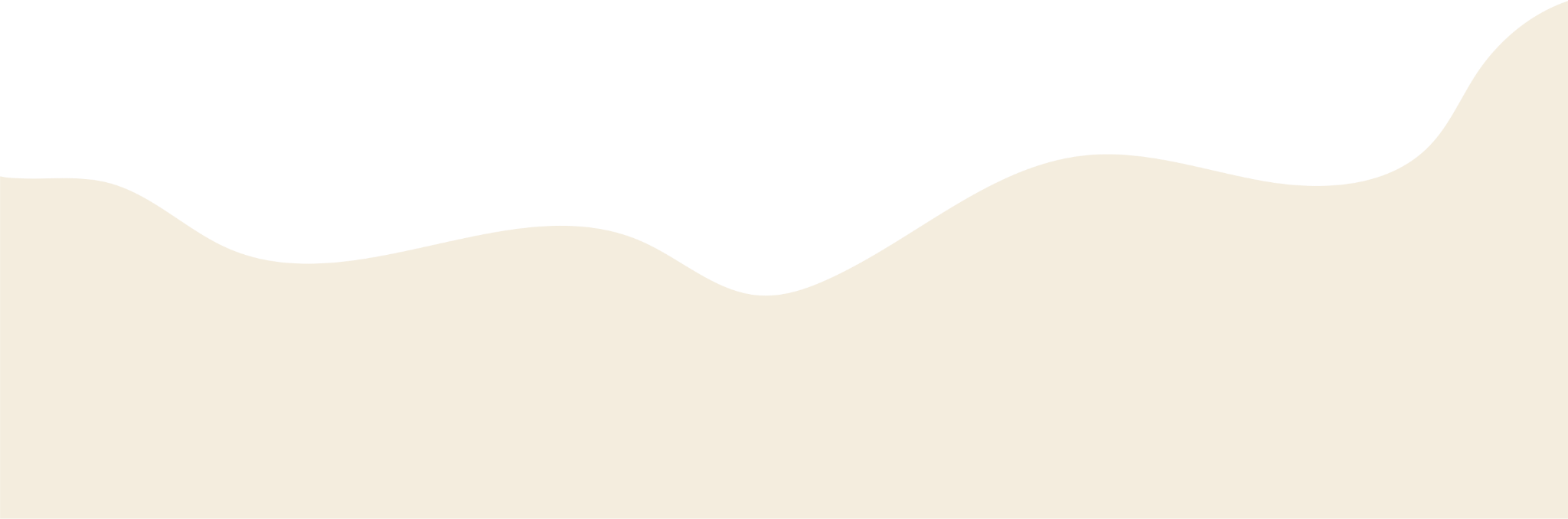 BUSINESS HOURS
RESERVATION
WINE/COCKTAIL BAR
123-456-7890
Monday to Saturday
9AM – 6PM
reallygreatsite.com
Closed
I'm Rain, and I'll be sharing with you my beautiful ideas. Follow me at @reallygreatsite to learn more.
123 Anywhere St., Any City,ST 12345
Sunday
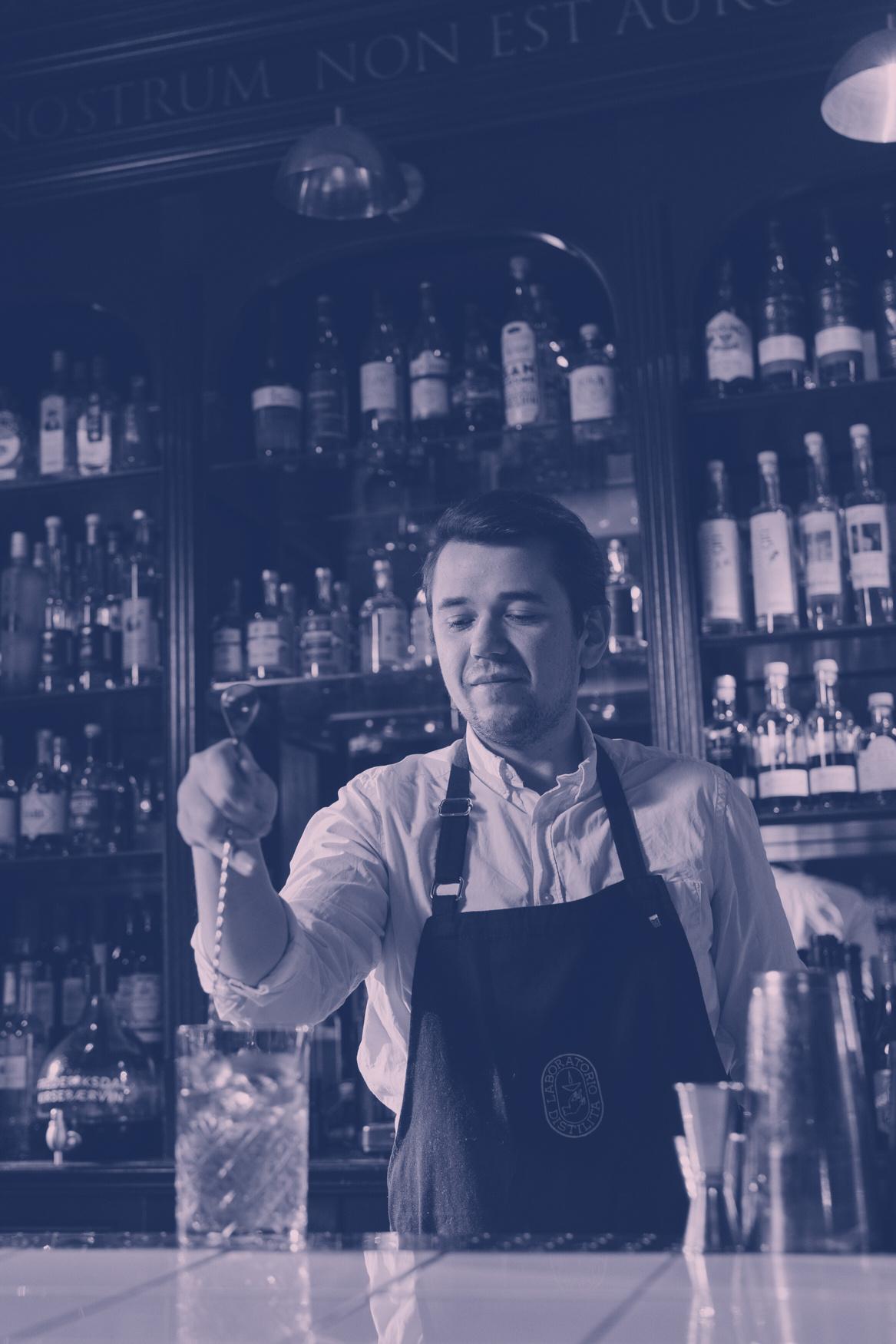 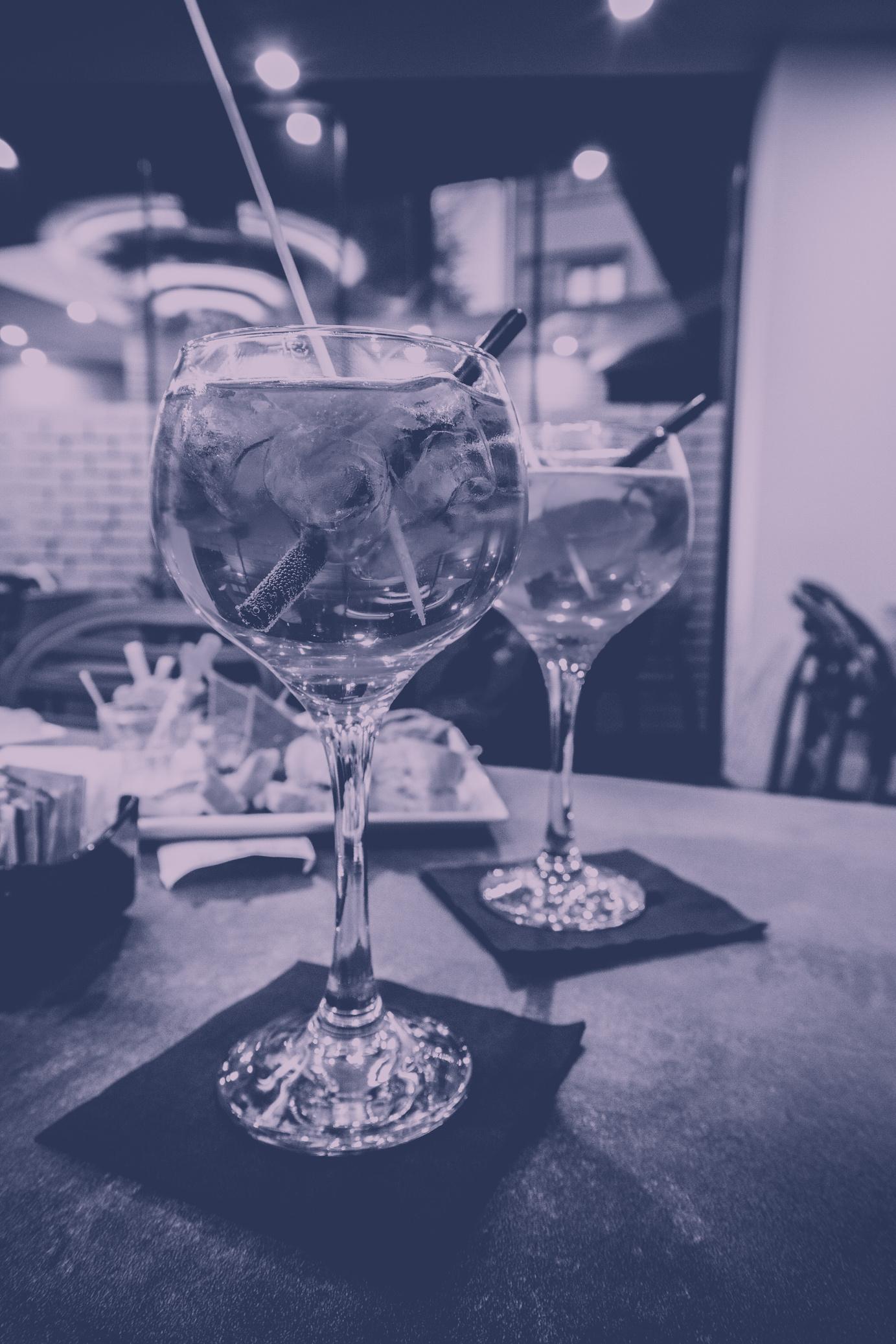 WHITE
ROSE
Glass
Bottle
Glass
Bottle
$15
$70
$15
$70
Blanc de Blanc
Côté Mas Rosé Aurore
Lorem ipsum dolor sit amet, consectetur adipiscing elit, sed do eiusmod tempor.
Lorem ipsum dolor sit amet, consectetur adipiscing elit, sed do eiusmod tempor.
$13
$80
$13
$80
Alpha Omega II Chardonnay
Wölffer Estate Vineyard Estate Rosé
Lorem ipsum dolor sit amet, consectetur adipiscing elit, sed do eiusmod tempor.
Lorem ipsum dolor sit amet, consectetur adipiscing elit, sed do eiusmod tempor.
$15
$90
Lux Chardonnay
Lorem ipsum dolor sit amet, consectetur adipiscing elit, sed do eiusmod tempor.
FOOD
$15
Pork Sliders
RED
Lorem ipsum dolor sit amet, consectetur adipiscing elit, sed do eiusmod tempor.
Glass
Bottle
$25
Tuna Nachos
$15
$70
Claus Preisinger Puszta Libre
Lorem ipsum dolor sit amet, consectetur adipiscing elit, sed do eiusmod tempor.
Lorem ipsum dolor sit amet, consectetur adipiscing elit, sed do eiusmod tempor.
$30
Cheese Boards
$13
$80
Cerro Añon Reserva
Lorem ipsum dolor sit amet, consectetur adipiscing elit, sed do eiusmod tempor.
Lorem ipsum dolor sit amet, consectetur adipiscing elit, sed do eiusmod tempor.
$90
$15
Lievland Vineyards Cabernet Sauvignon
Lorem ipsum dolor sit amet, consectetur adipiscing elit, sed do eiusmod tempor.
04
- Minimal
- Bright
- Abstract
- Wine Bar
Elaborate on what you want to discuss.
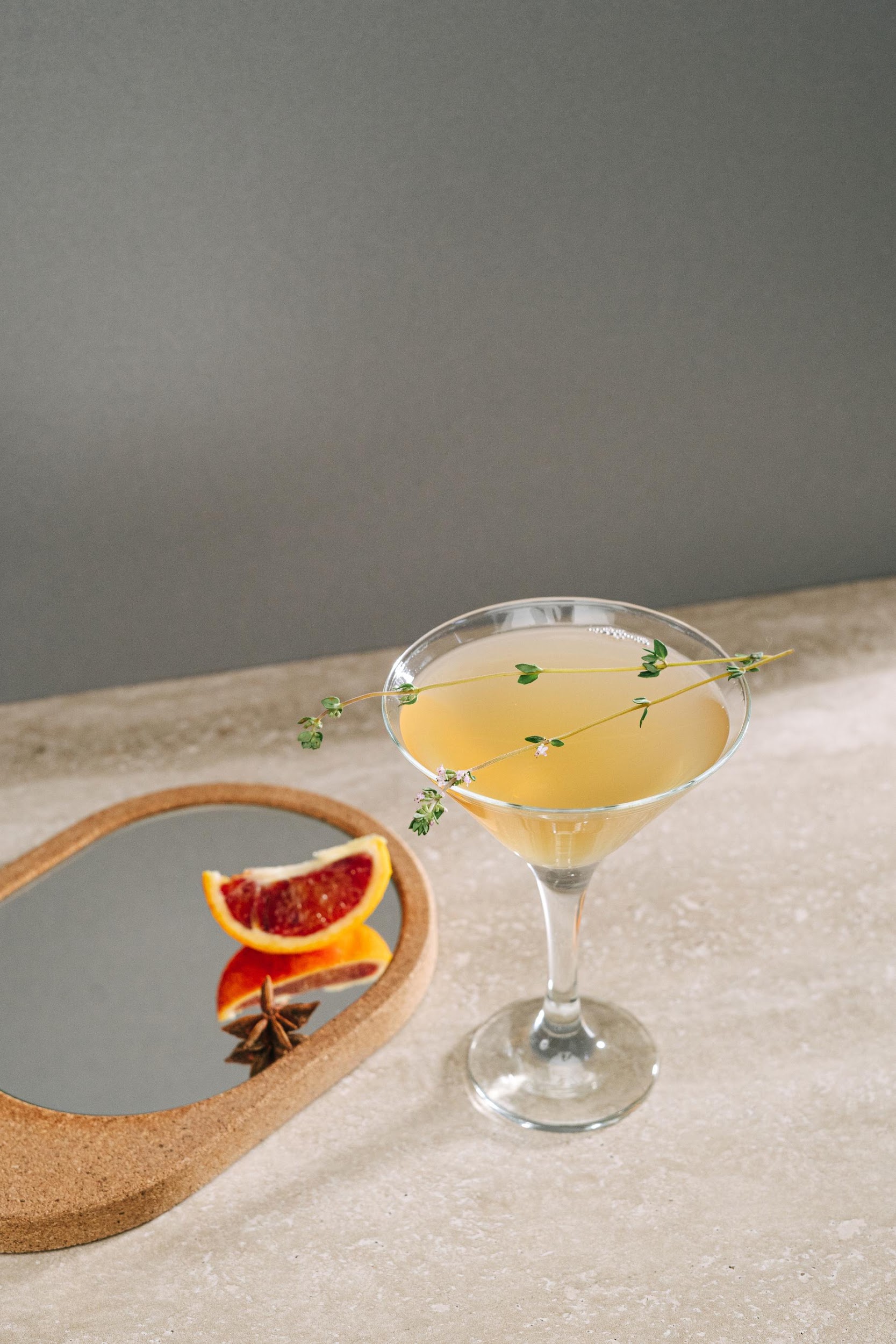 DRINKS
Old Fashioned
$12.50
Negroni
$14.00
Daiquiri
$12.50
Margarita
$12.50
Whiskey Sour
$12.50
Aperol Spritz
$14.00
Mojito
$12.50
Moscow Mule
$12.50
SNACKS
Nachos
$12.50
Lorem ipsum dolor sit amet, consectetur adipiscing elit, sed do eiusmod tempor.
Nachos
$12.50
Lorem ipsum dolor sit amet, consectetur adipiscing elit, sed do eiusmod tempor.
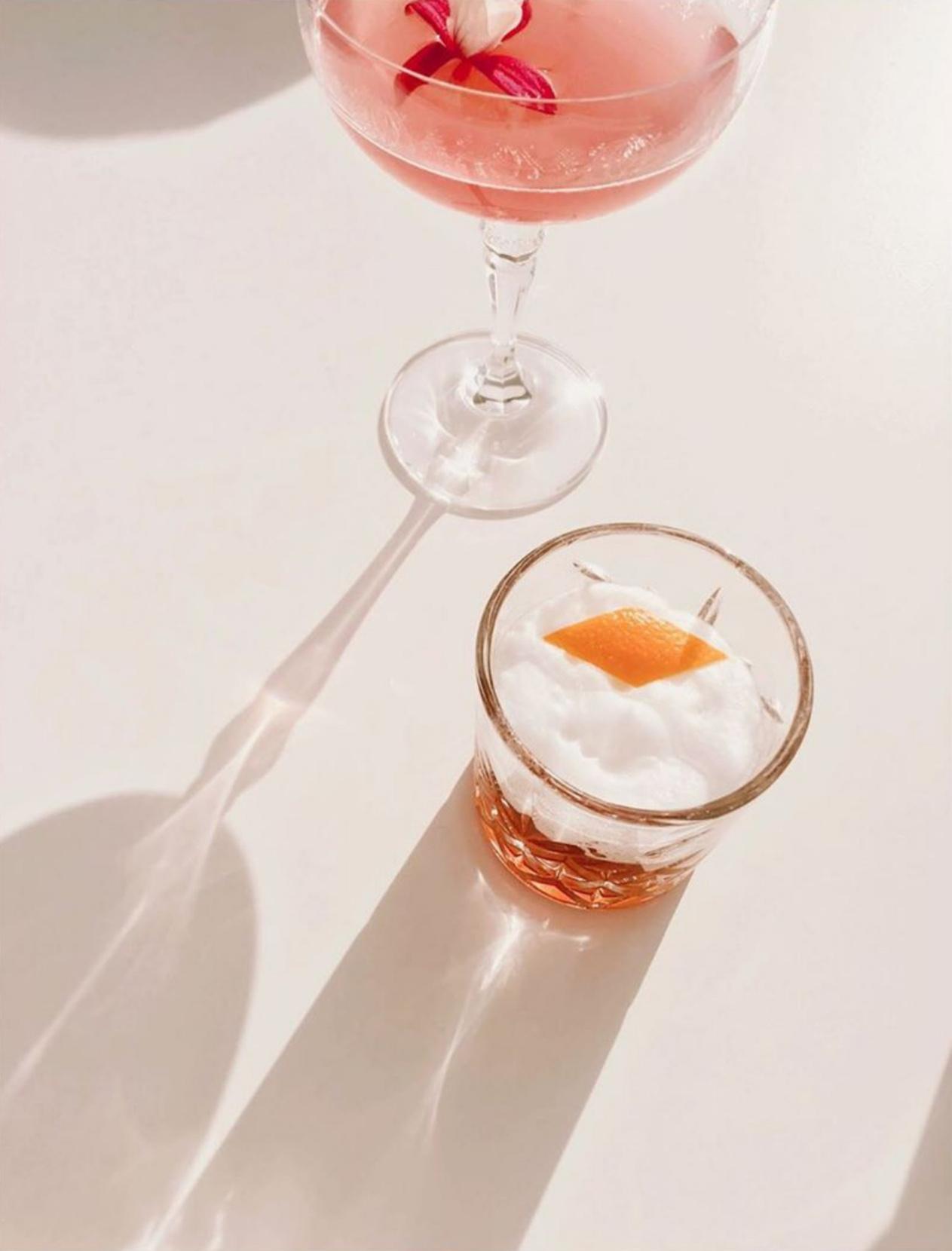 OUR FOUNDER
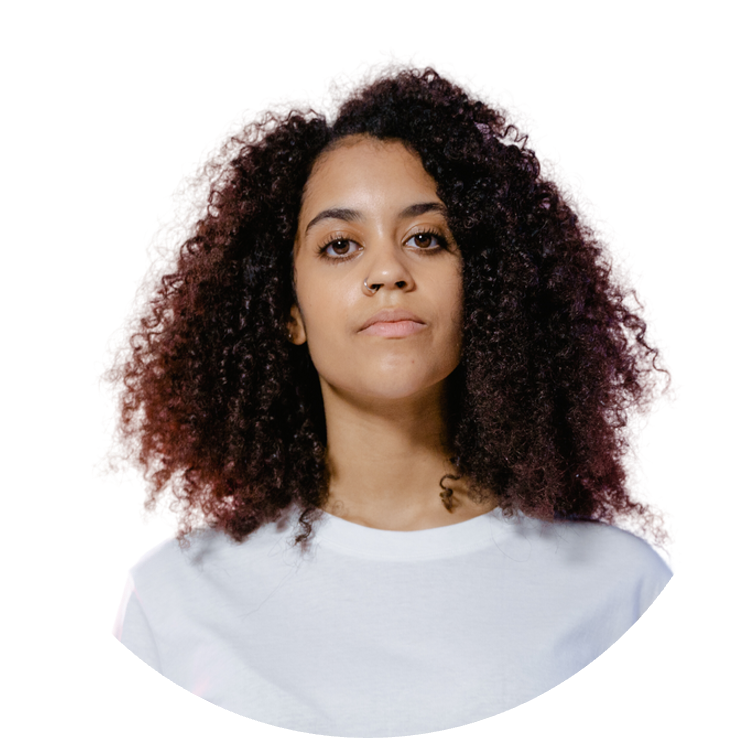 Write an original statement or inspiring quote
— Include a credit, citation, or supporting message
Name Surname
Presentations are communication tools that can be used as demonstrations, lectures, speeches, reports, and more. It is mostly presented before an audience.
05
- Illustrative
- Soft
- Restaurant
Elaborate on what you want to discuss.
Your restaurant
Your restaurant
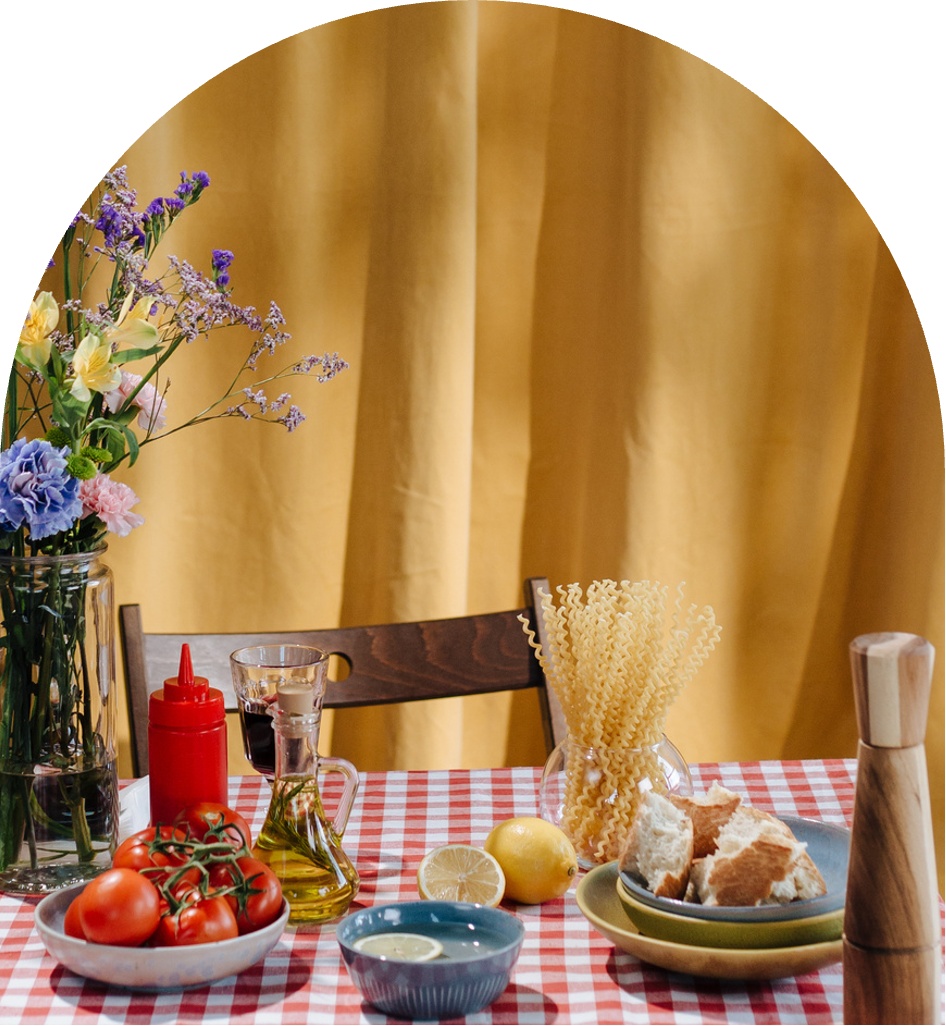 Write a subtitle for this restaurant
123-456-7890
123 Anywhere St., Any City,ST 12345
reallygreatsite.com
Your restaurant
Your restaurant
APPETIZERS
SOUPS
STEAKS
MENU 1
MENU 1
MENU 1
$10
$10
$10
Lorem ipsum dolor sit amet, consectetur adipiscing elit.
Lorem ipsum dolor sit amet, consectetur adipiscing elit.
Lorem ipsum dolor sit amet, consectetur adipiscing elit.
MENU 1
MENU 1
MENU 1
$10
$10
$10
Lorem ipsum dolor sit amet, consectetur adipiscing elit.
Lorem ipsum dolor sit amet, consectetur adipiscing elit.
Lorem ipsum dolor sit amet, consectetur adipiscing elit.
SEAFOOD
MENU 1
MENU 1
$10
$10
Lorem ipsum dolor sit amet, consectetur adipiscing elit.
Lorem ipsum dolor sit amet, consectetur adipiscing elit.
MENU 1
MENU 1
$10
$10
Lorem ipsum dolor sit amet, consectetur adipiscing elit.
Lorem ipsum dolor sit amet, consectetur adipiscing elit.
PASTA
PASTA
MENU 1
MENU 1
$10
$10
Lorem ipsum dolor sit amet, consectetur adipiscing elit.
Lorem ipsum dolor sit amet, consectetur adipiscing elit.
MENU 1
MENU 1
$10
$10
Lorem ipsum dolor sit amet, consectetur adipiscing elit.
Lorem ipsum dolor sit amet, consectetur adipiscing elit.
MENU 1
MENU 1
$10
$10
Lorem ipsum dolor sit amet, consectetur adipiscing elit.
Lorem ipsum dolor sit amet, consectetur adipiscing elit.
06
- Illustrative
- Soft
- Restaurant
Elaborate on what you want to discuss.
Address
About Us
123 Anywhere St., Any City,ST 12345
Lorem ipsum dolor sit amet, consectetur adipiscing elit, sed do eiusmod tempor incididunt ut labore et dolore magna aliqua. Ut enim ad minim veniam, quis nostrud exercitation ullamco laboris nisi ut aliquip ex ea commodo consequat.
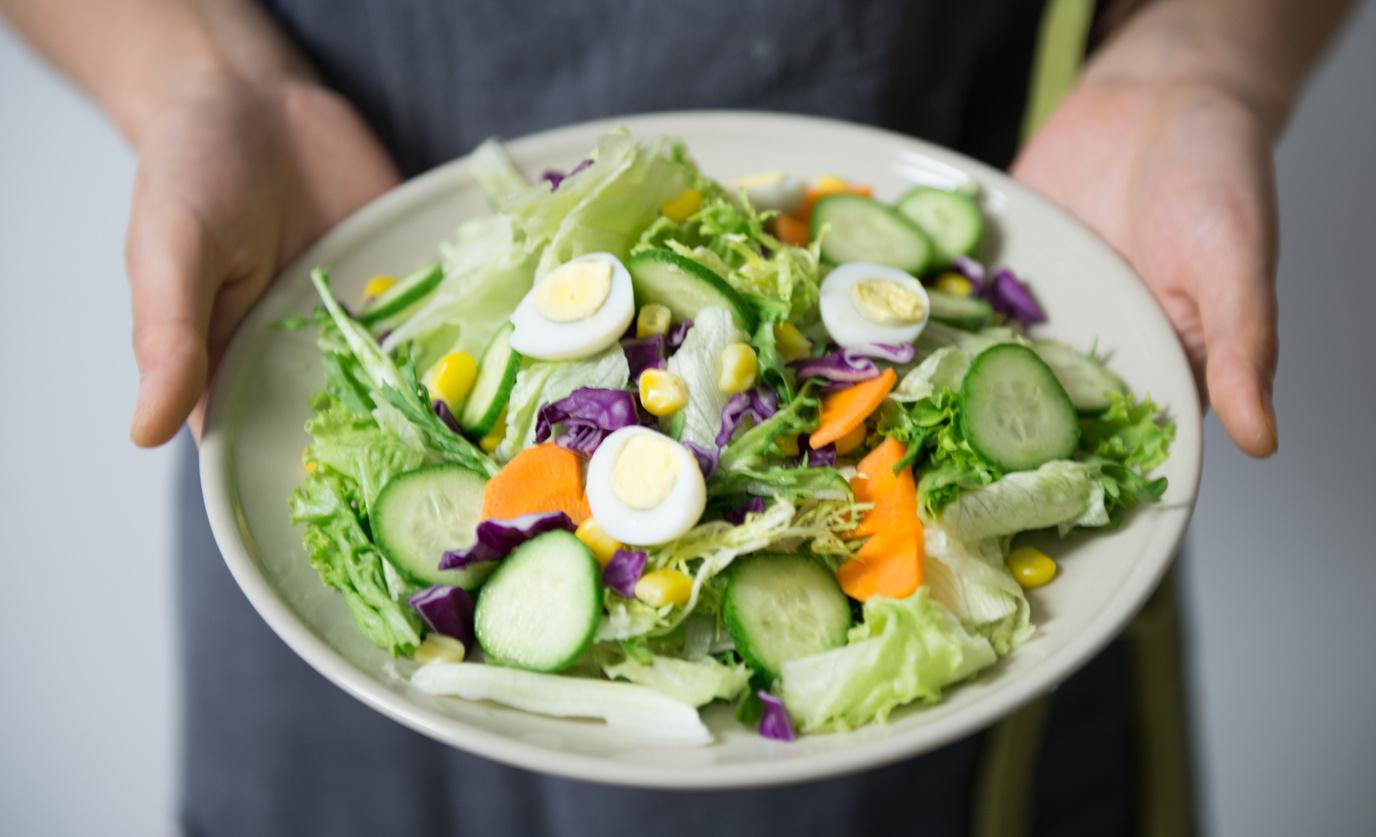 Fresh Salad
&
Brunch
Contact
Lorem ipsum dolor sit amet, consectetur adipiscing elit, sed do eiusmod tempor.
123-456-7890
@reallygreatsite
www.reallygreatsite.com
MENU 1
MENU 1
MENU 2
MENU 2
MENU 3
MENU 3
MENU 4
MENU 4
$10
$10
$10
$10
$10
$10
$10
$10
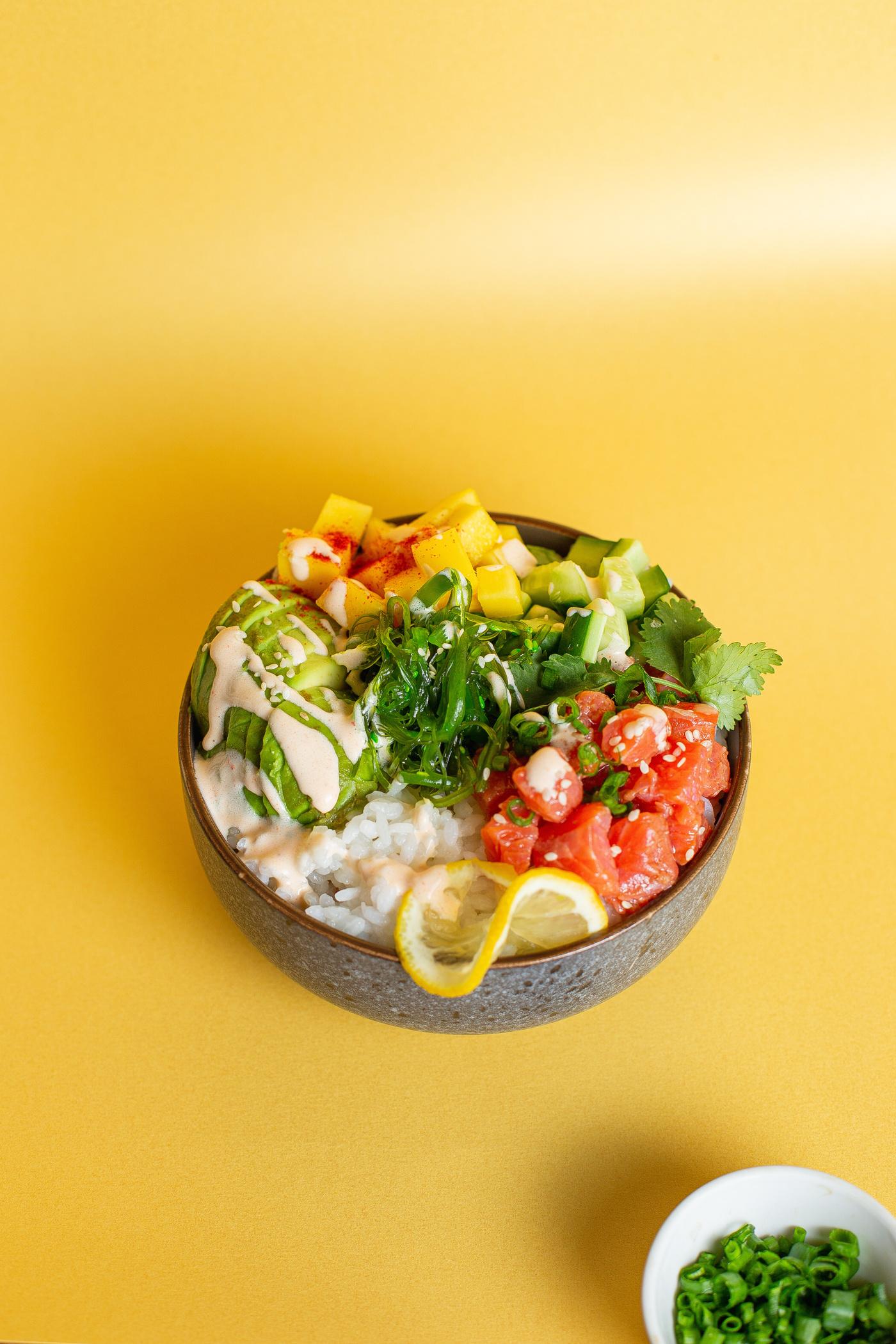 Lorem ipsum dolor sit amet, consectetur adipiscing elit.
Lorem ipsum dolor sit amet, consectetur adipiscing elit.
Lorem ipsum dolor sit amet, consectetur adipiscing elit.
Lorem ipsum dolor sit amet, consectetur adipiscing elit.
Lorem ipsum dolor sit amet, consectetur adipiscing elit.
Lorem ipsum dolor sit amet, consectetur adipiscing elit.
Lorem ipsum dolor sit amet, consectetur adipiscing elit.
Lorem ipsum dolor sit amet, consectetur adipiscing elit.
Lorem ipsum dolor sit amet, consectetur adipiscing elit, sed do eiusmod tempor incididunt ut labore et dolore magna aliqua. Ut enim ad minim veniam, quis nostrud exercitation ullamco laboris nisi ut aliquip ex ea commodo consequat.
Fish
Veggie
MENU 1
MENU 1
MENU 2
MENU 2
MENU 3
MENU 3
$10
$10
$10
$10
$10
$10
Lorem ipsum dolor sit amet, consectetur adipiscing elit.
Lorem ipsum dolor sit amet, consectetur adipiscing elit.
Lorem ipsum dolor sit amet, consectetur adipiscing elit.
Lorem ipsum dolor sit amet, consectetur adipiscing elit.
Lorem ipsum dolor sit amet, consectetur adipiscing elit.
Lorem ipsum dolor sit amet, consectetur adipiscing elit.
About Us
Lorem ipsum dolor sit amet, consectetur adipiscing elit, sed do eiusmod tempor incididunt ut labore et dolore magna aliqua. Ut enim ad minim veniam, quis nostrud exercitation ullamco laboris nisi ut aliquip ex ea commodo consequat.
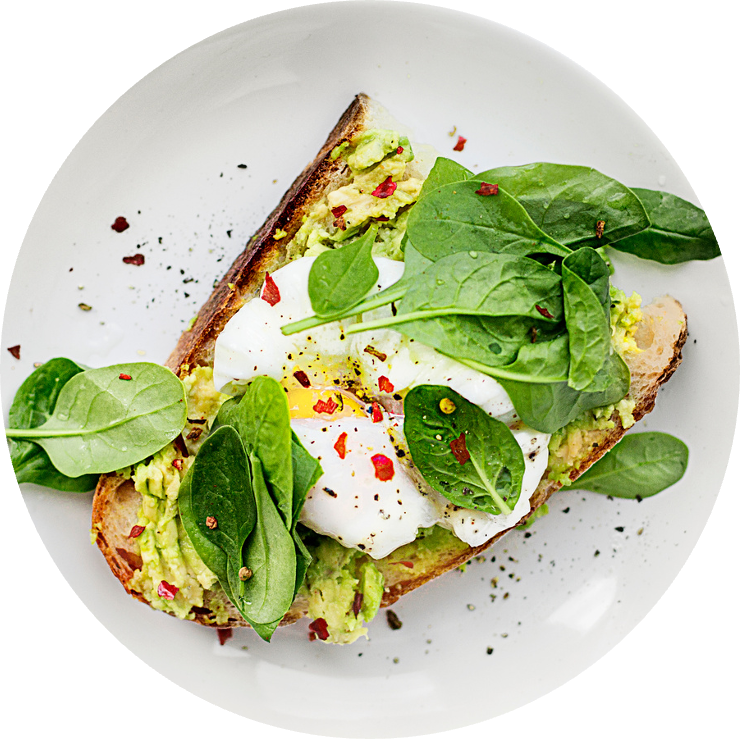 Fish
Drinks
07
- Bold
- Modern
- Illustrative
Elaborate on what you want to discuss.
YOUR
RESTAURANT
GREEN SALAD
$10
Lorem ipsum dolor sit amet, consectetur adipiscing elit, sed do eiusmod tempor.
POTATO SOUP
$10
SOUPS & SALAD
Lorem ipsum dolor sit amet, consectetur adipiscing elit, sed do eiusmod tempor.
Write a subtitle for this restaurant
STARTERS
////////////////
MUSHROOM SOUP
$10
Lorem ipsum dolor sit amet, consectetur adipiscing elit, sed do eiusmod tempor.
GUACAMOLE
$10
Lorem ipsum dolor sit amet, consectetur adipiscing elit, sed do eiusmod tempor.
FRIED SHRIMPS
$12
Lorem ipsum dolor sit amet, consectetur adipiscing elit, sed do eiusmod tempor.
DRINKS
///////////////////
MUSHROOMS
$7.50
Lorem ipsum dolor sit amet, consectetur adipiscing elit, sed do eiusmod tempor.
COKE
$4.50
COMBOS
BEER
EXTRAS
$4.50
COMBO 1
$15
Lorem ipsum dolor sit amet, consectetur adipiscing elit, sed do eiusmod tempor.
CHEESE
HAM
$3
$1
TEA
$4.50
COMBO 2
BEEF
EGG
$3
$1
$18
Lorem ipsum dolor sit amet, consectetur adipiscing elit, sed do eiusmod tempor.
CHICKEN
MUSHROOM
JUICE
$2
$2
$4.50
BREADS
WHITE BREAD
$5
SOURDOUGH
$8
Lorem ipsum dolor sit amet, consectetur adipiscing elit,
Lorem ipsum dolor sit amet, consectetur adipiscing elit,
Write a subtitle for this restaurant
CIABATTA
$6
RYE BREAD
$4
YOUR
BAKERY
Lorem ipsum dolor sit amet, consectetur adipiscing elit,
Lorem ipsum dolor sit amet, consectetur adipiscing elit,
FOCACCIA
$5
BAGUETTE
$5
Lorem ipsum dolor sit amet, consectetur adipiscing elit,
Lorem ipsum dolor sit amet, consectetur adipiscing elit,
SANDWICHES
DRINKS
123-456-7890
reallygreatsite.com
AMERICANO
$4
GRILLED CHEESE
$10
123 Anywhere St., Any City,ST 12345
Lorem ipsum dolor sit amet, consectetur adipiscing elit,
CAFFE LATTE
$5
HAM AND CHEESE
$11
ORANGE JUICE
$6
Lorem ipsum dolor sit amet, consectetur adipiscing elit,
SOFT DRINKS
$4
Resource 
Page
Use these design resources
in your Canva Presentation.
This presentation template uses
the following free fonts:

Titles: Alice
Headers: Inter
Body Copy: Inter

You can find these fonts
online too. Happy designing! 

Don't forget to delete this
page before presenting.
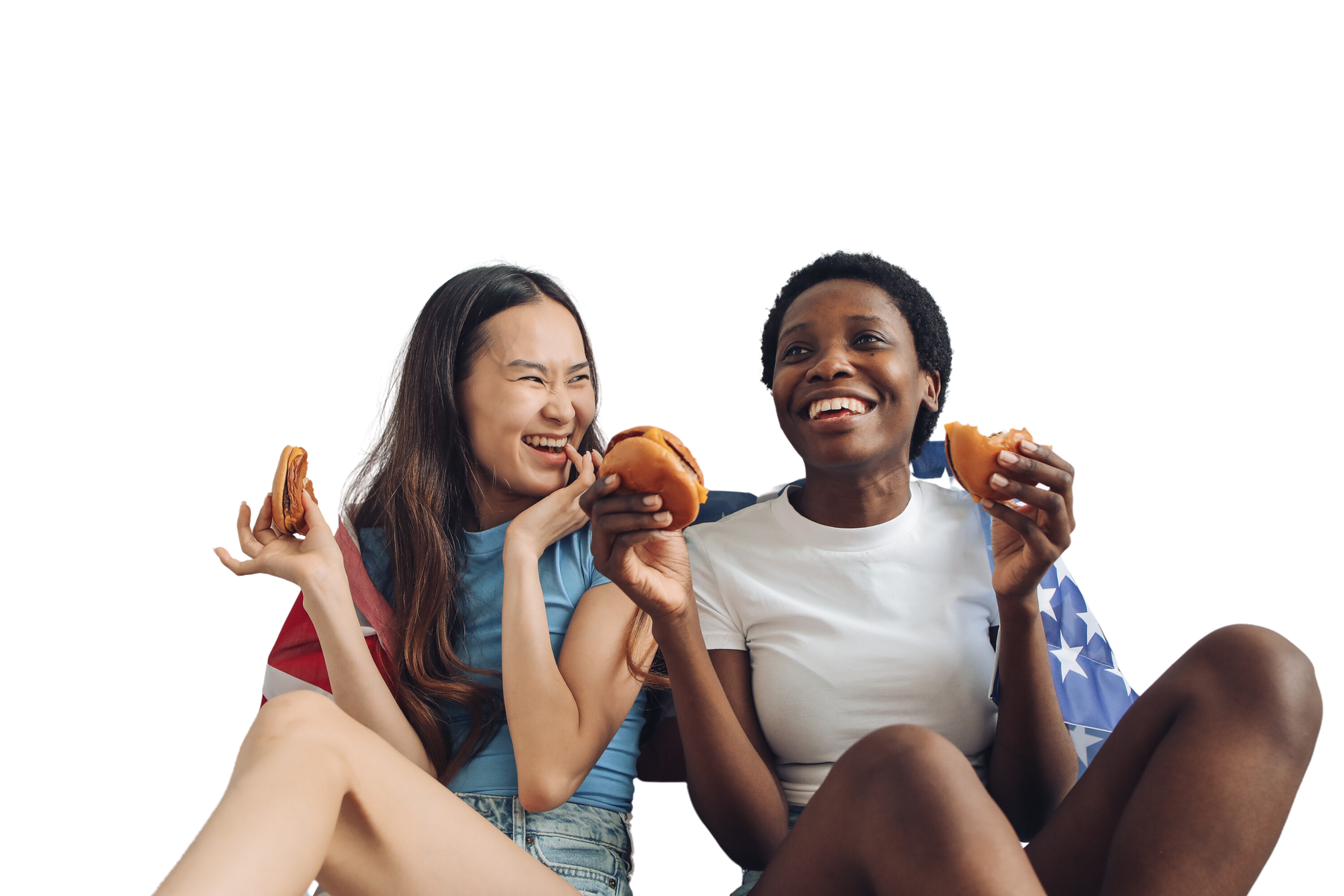 Credits
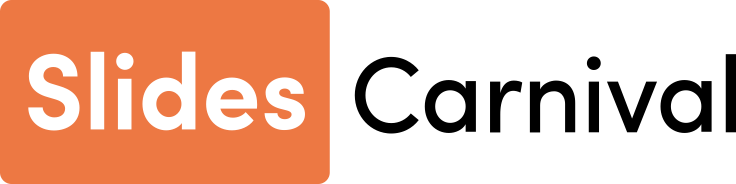 This presentation template is free for everyone to use thanks to the following:
SlidesCarnival for the presentation template
Pexels for the photos
Happy designing!